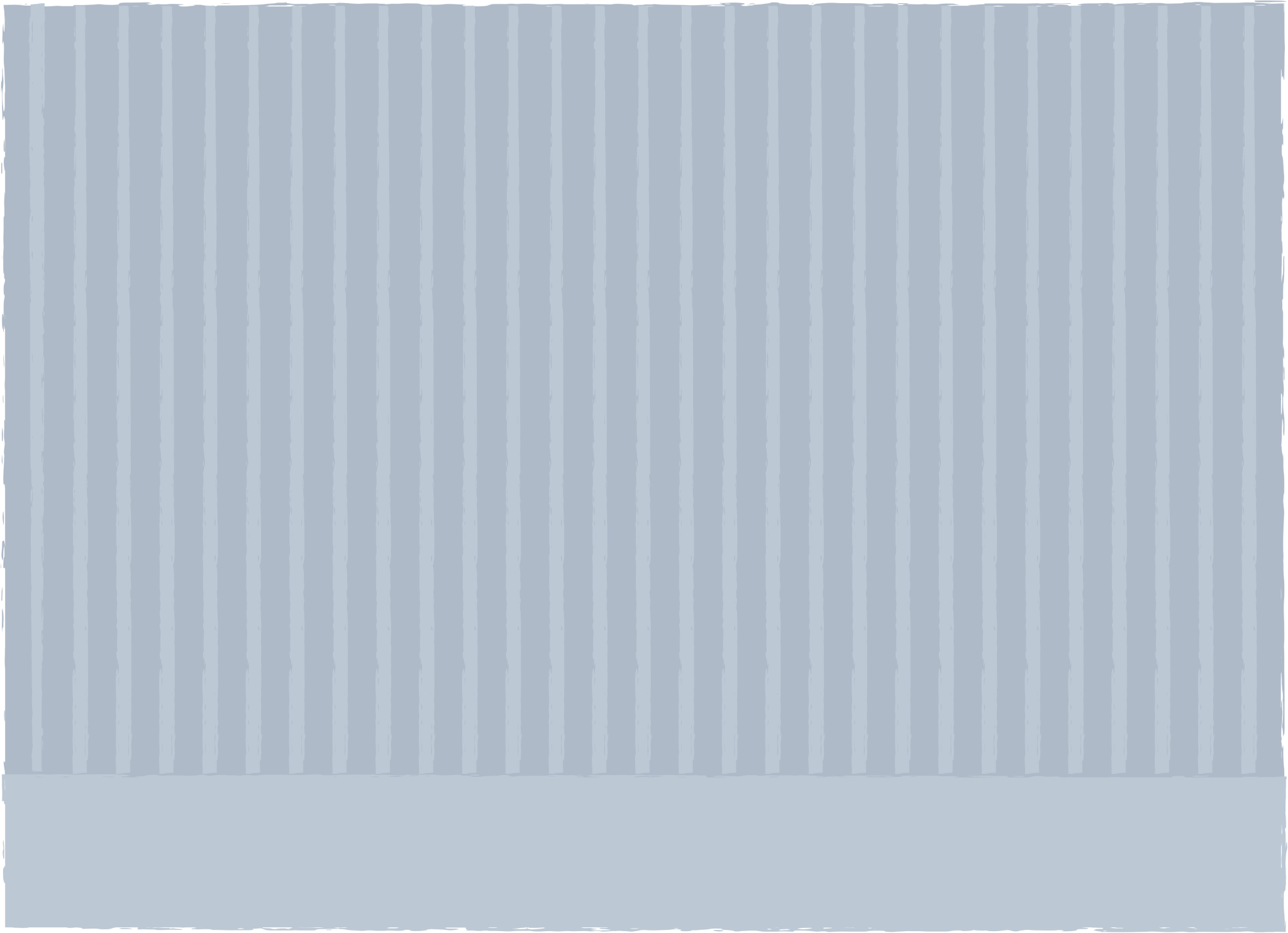 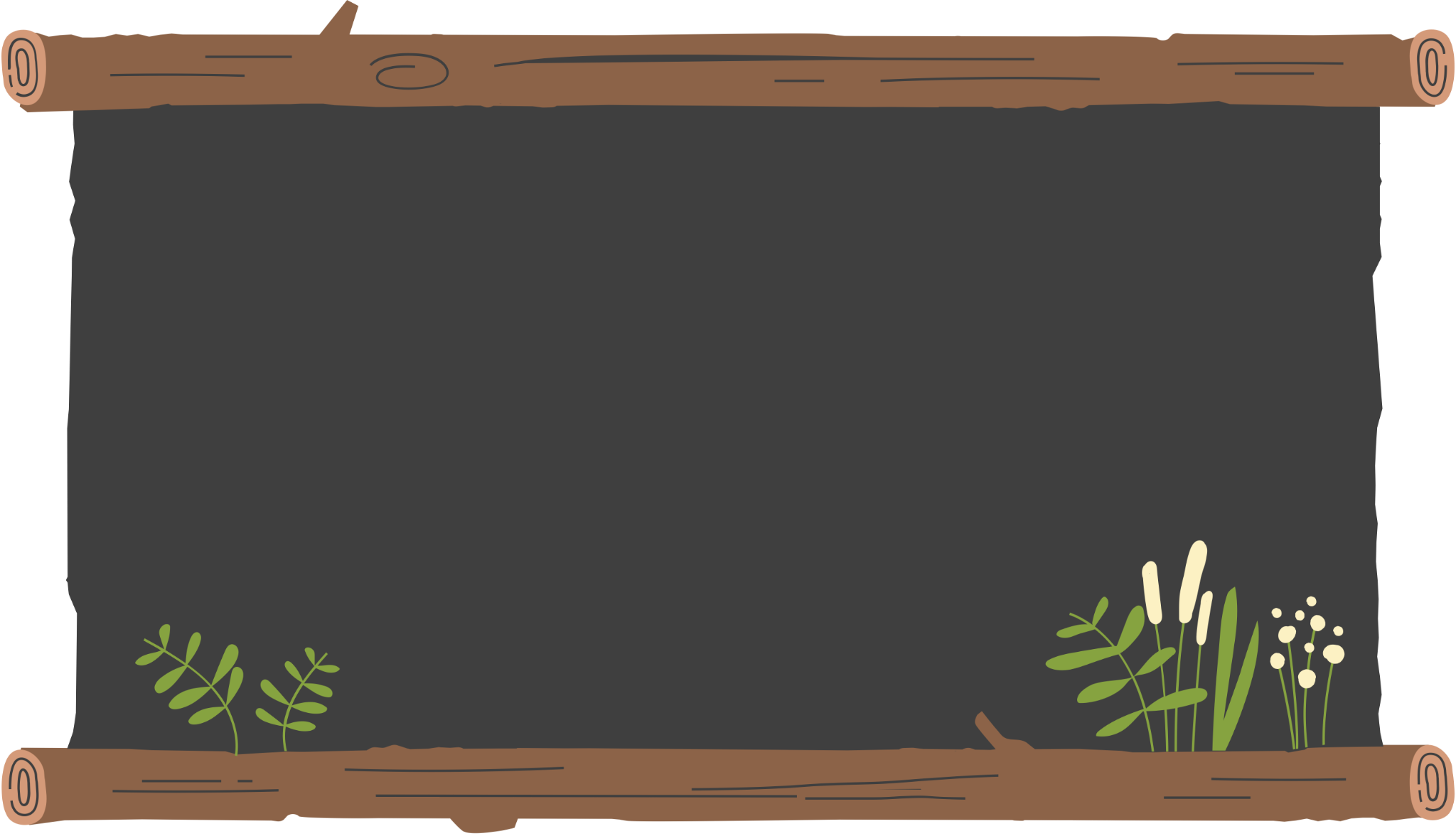 關渡國小 604
學校日內容說明
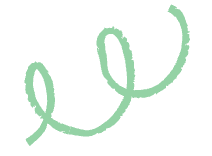 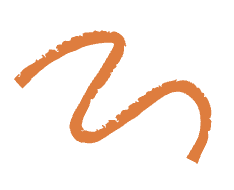 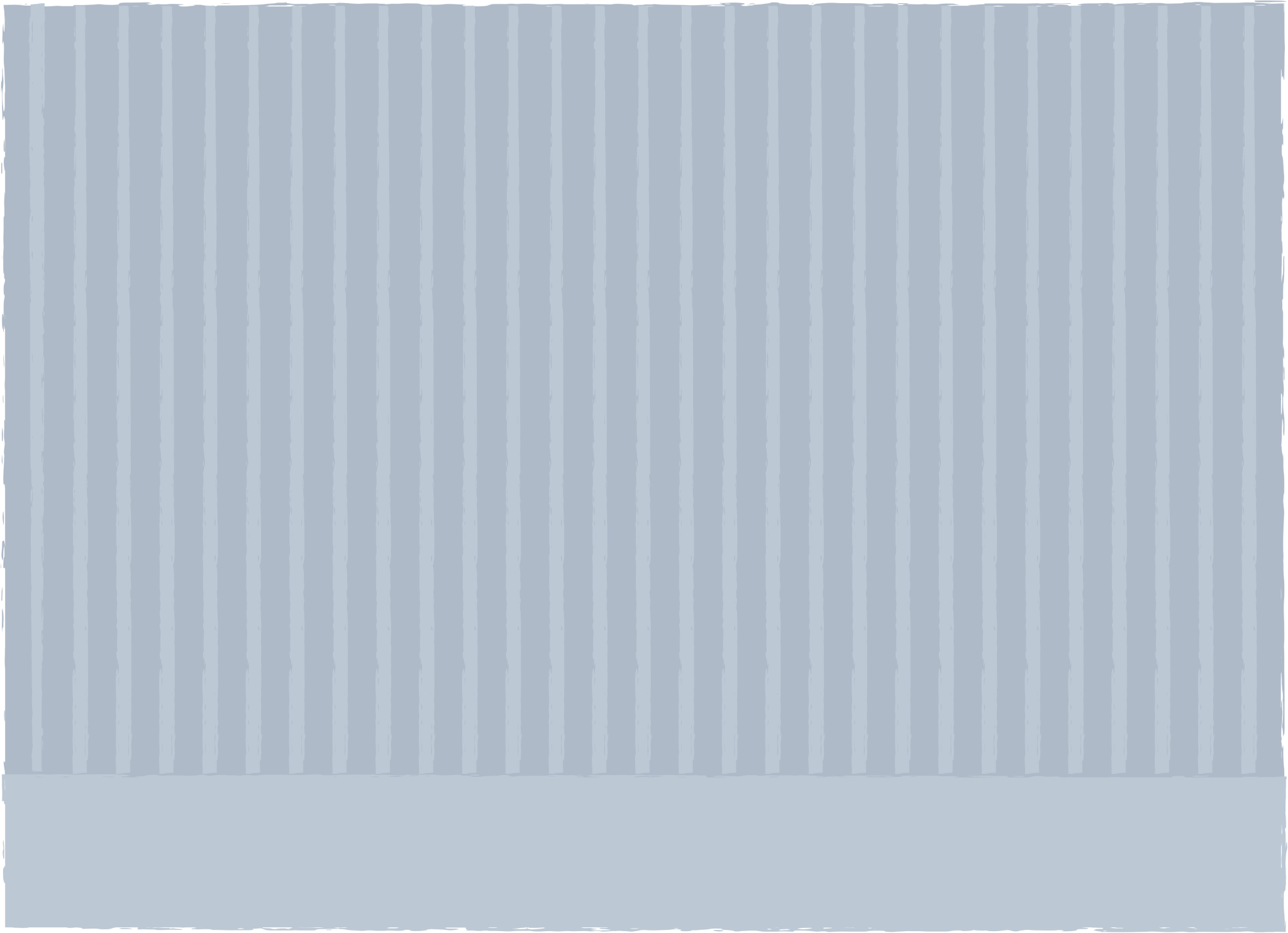 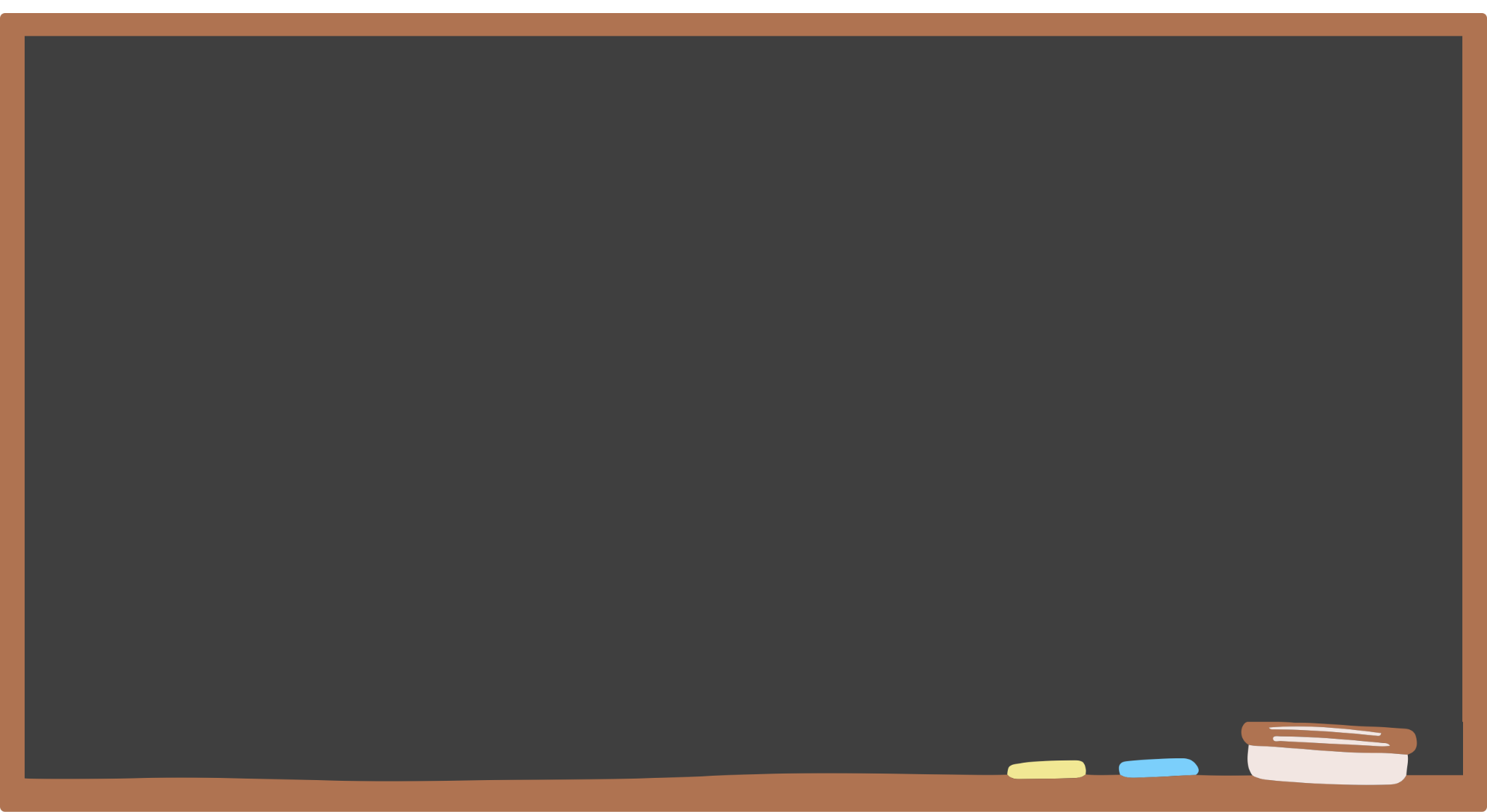 本日預計說明內容
01
02
03
校務與班務
謝老師小叮嚀
教學說明
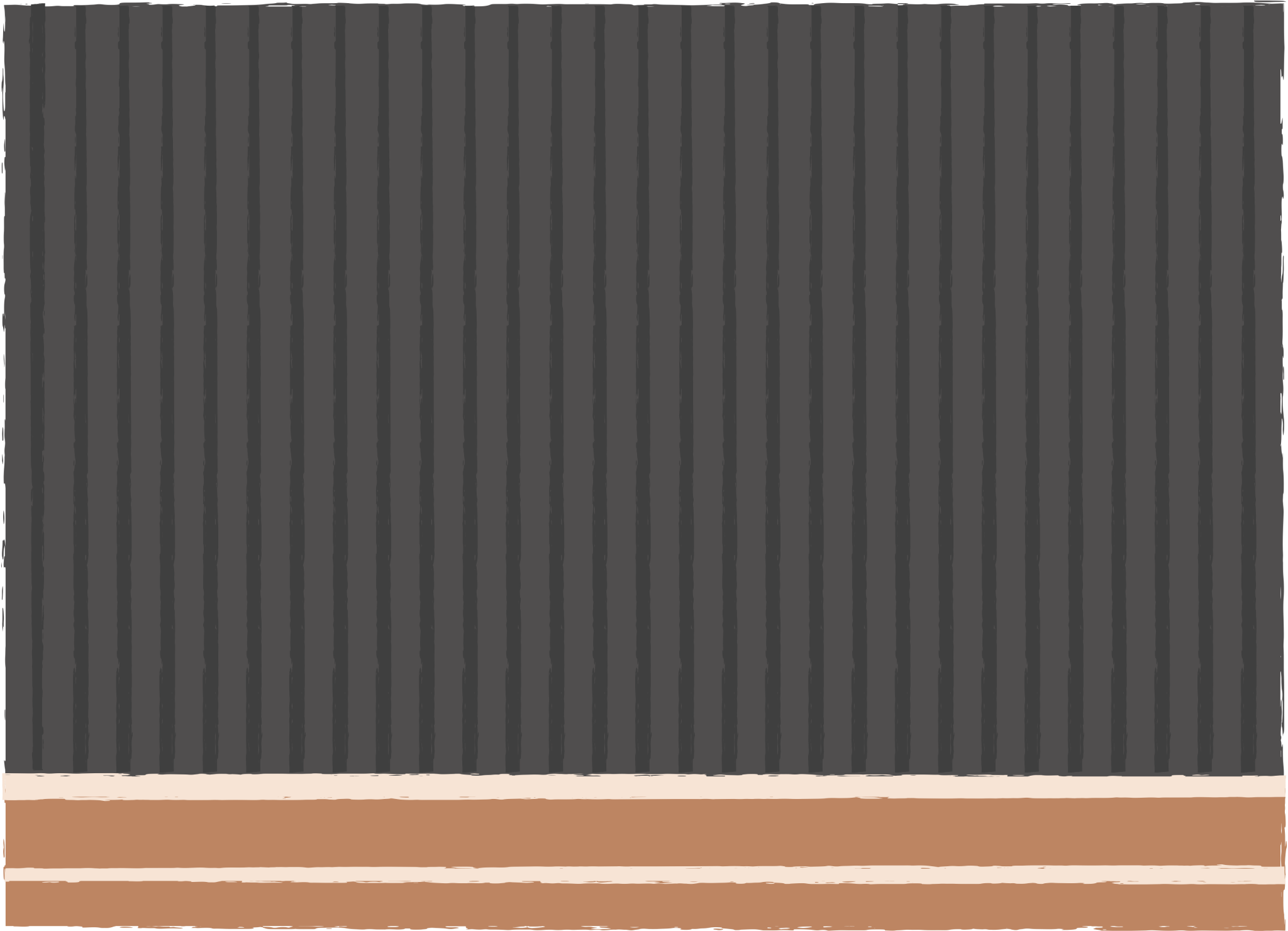 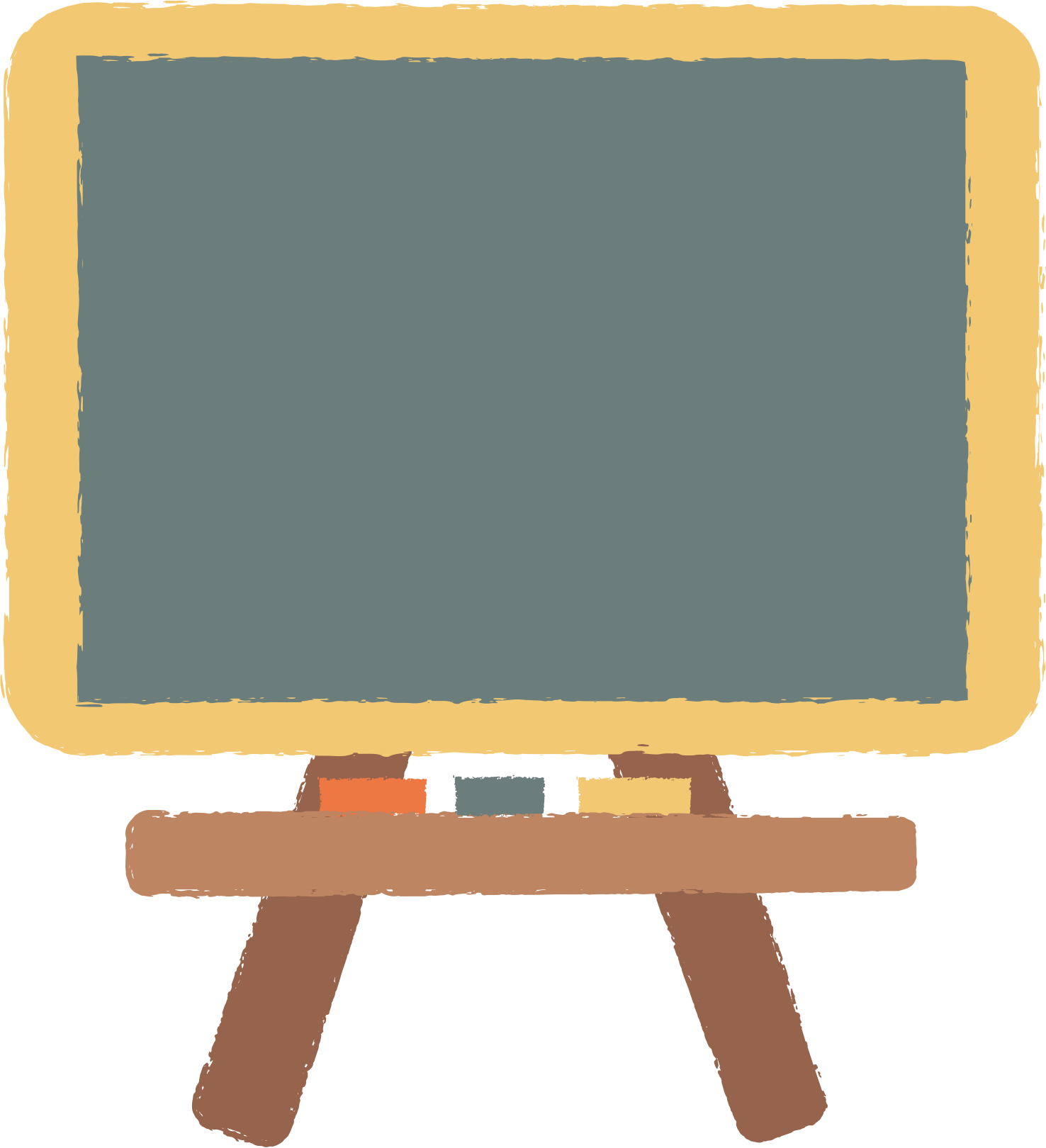 01
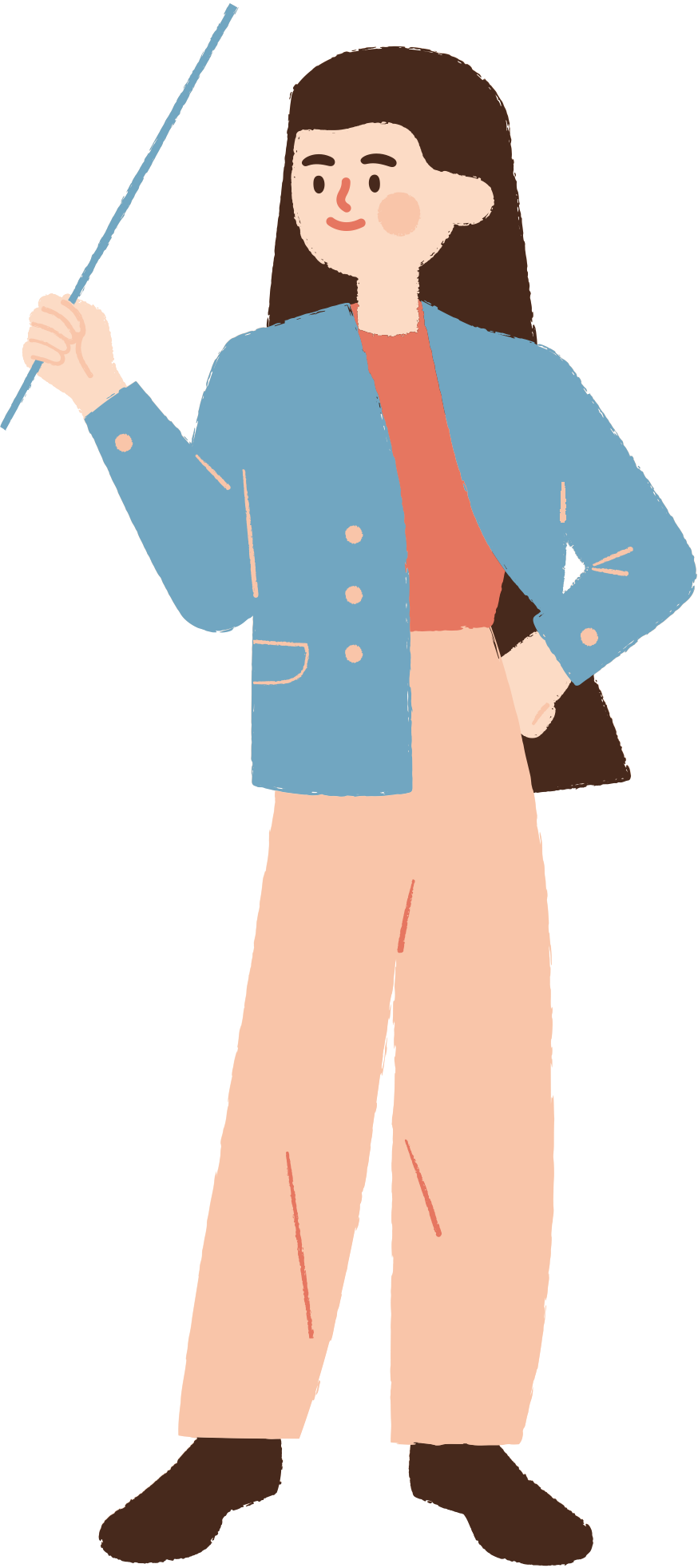 校務&班務說明
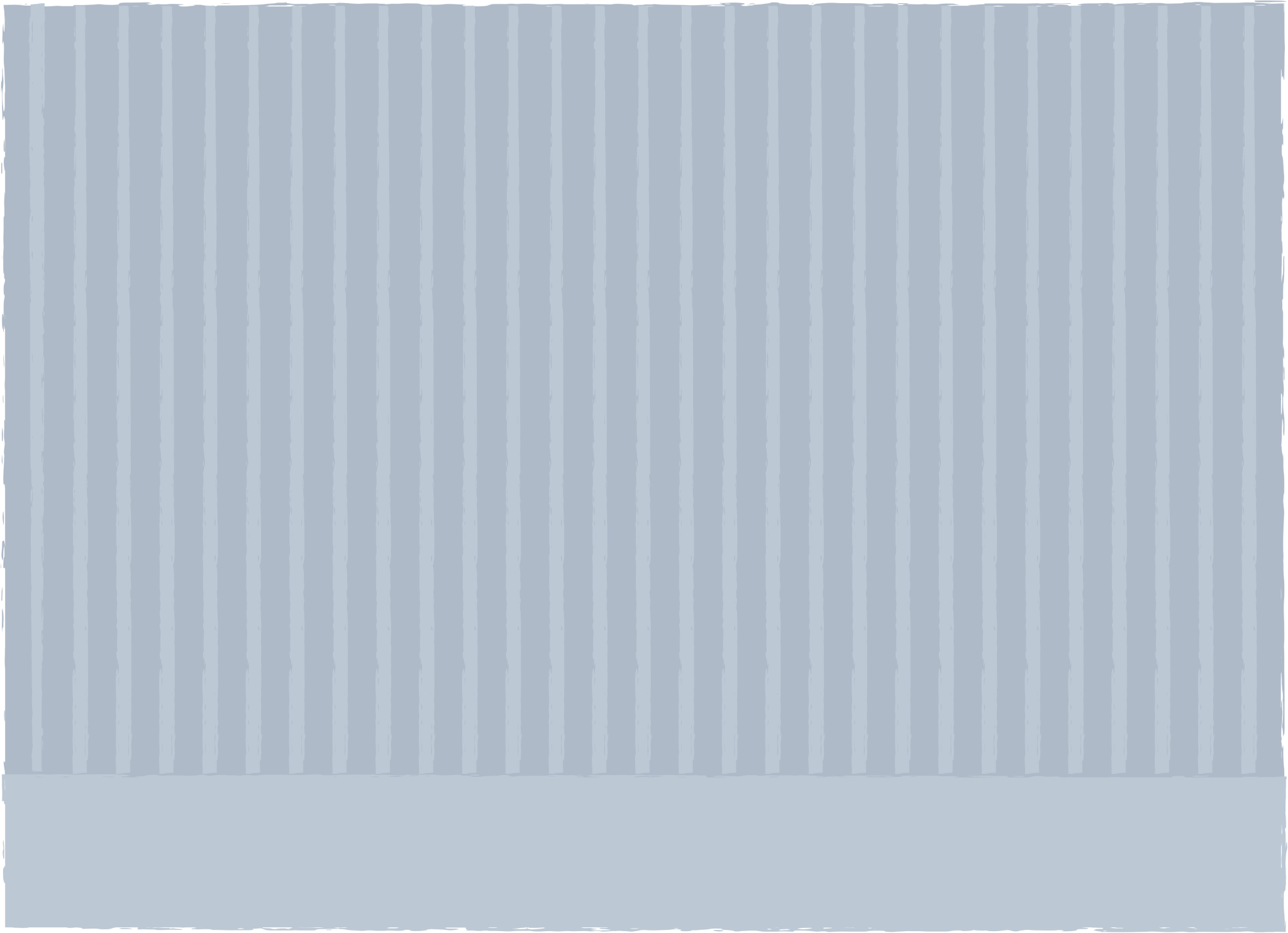 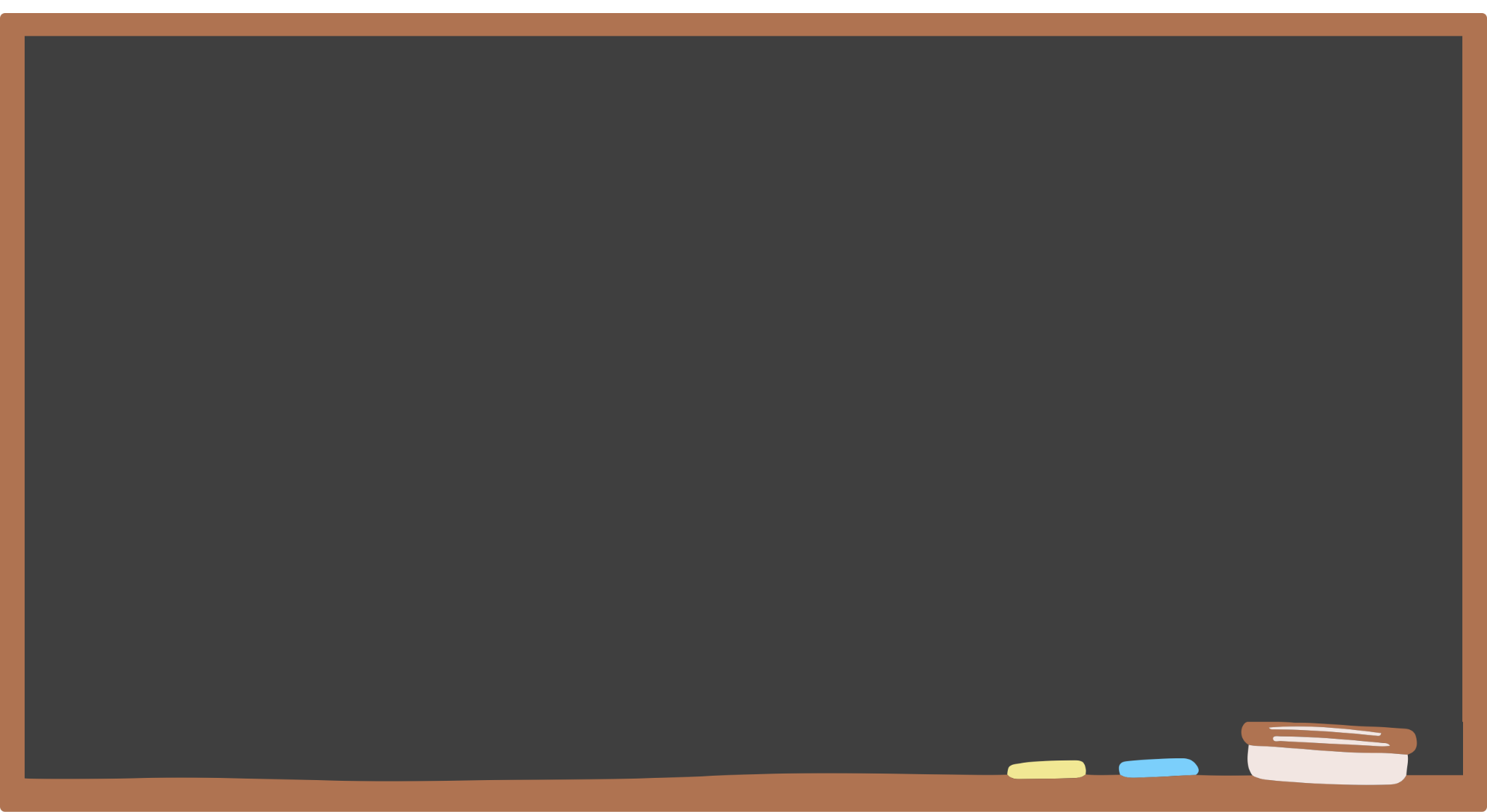 本學期重要行事曆
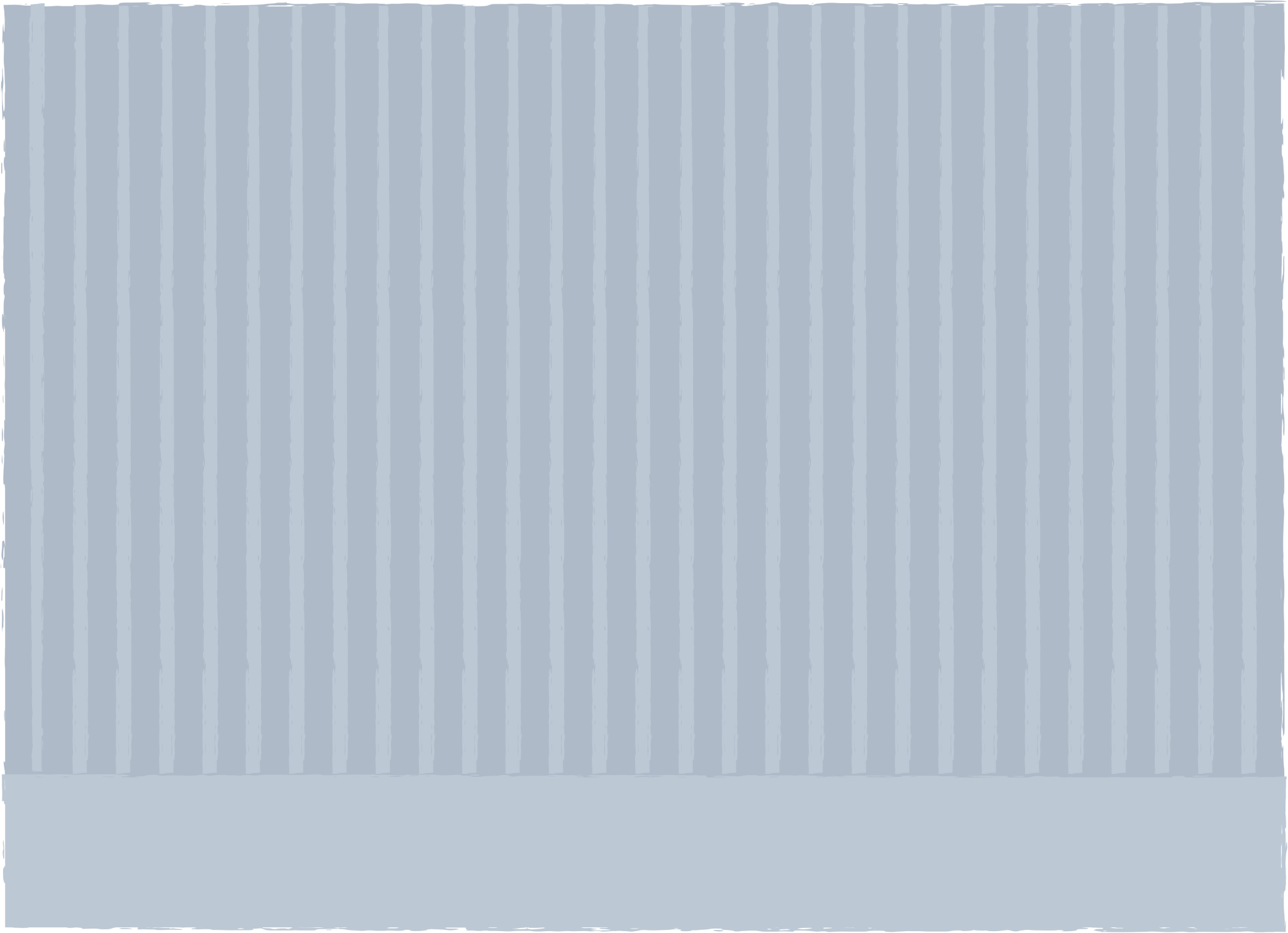 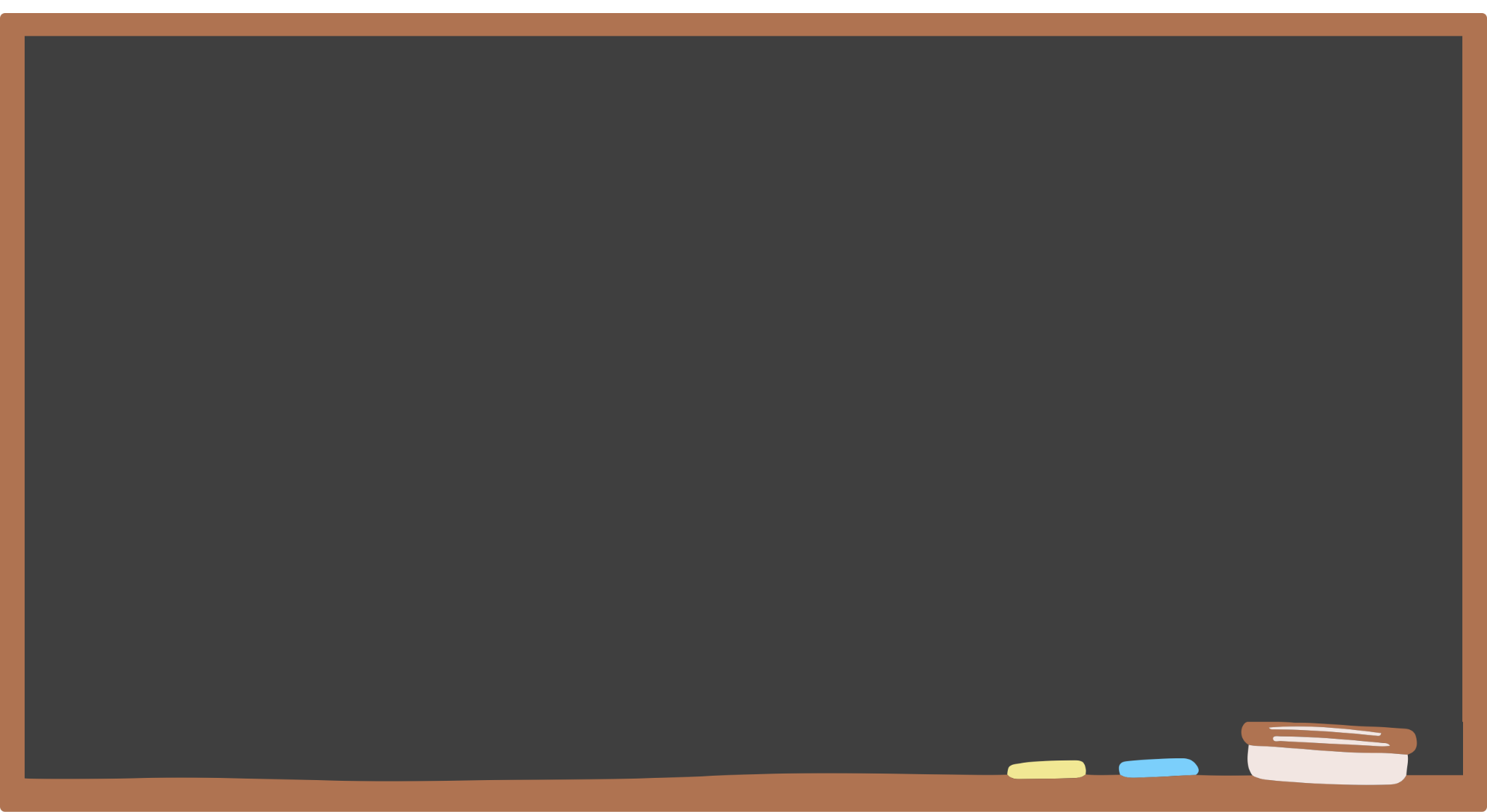 班務說明5-1　班級活動費
感謝銘崙媽協助保管及管理
目前結餘為1077元

之前獲獎得來的7-11商品卡已花掉部分，會再帶孩子消費完餘額
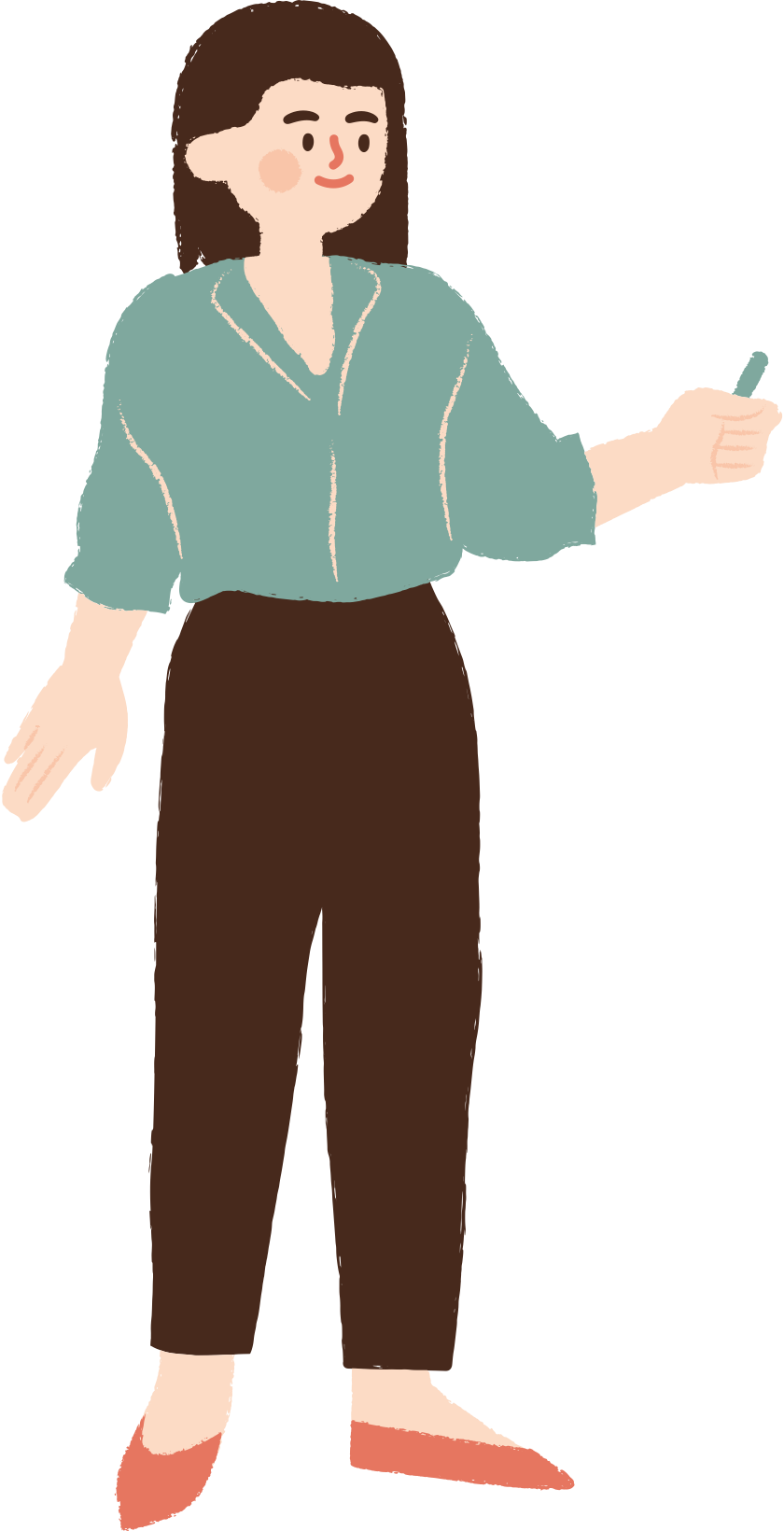 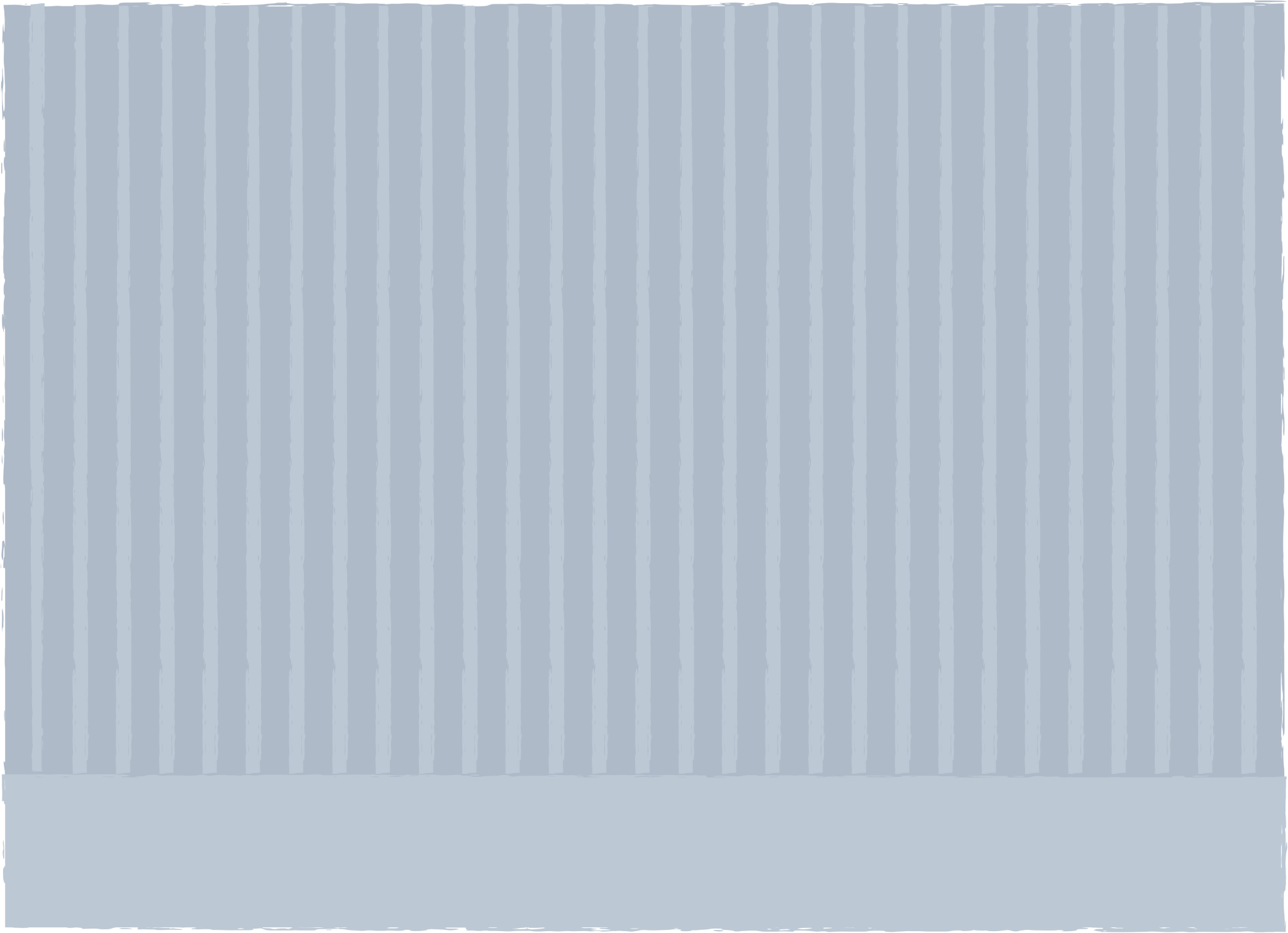 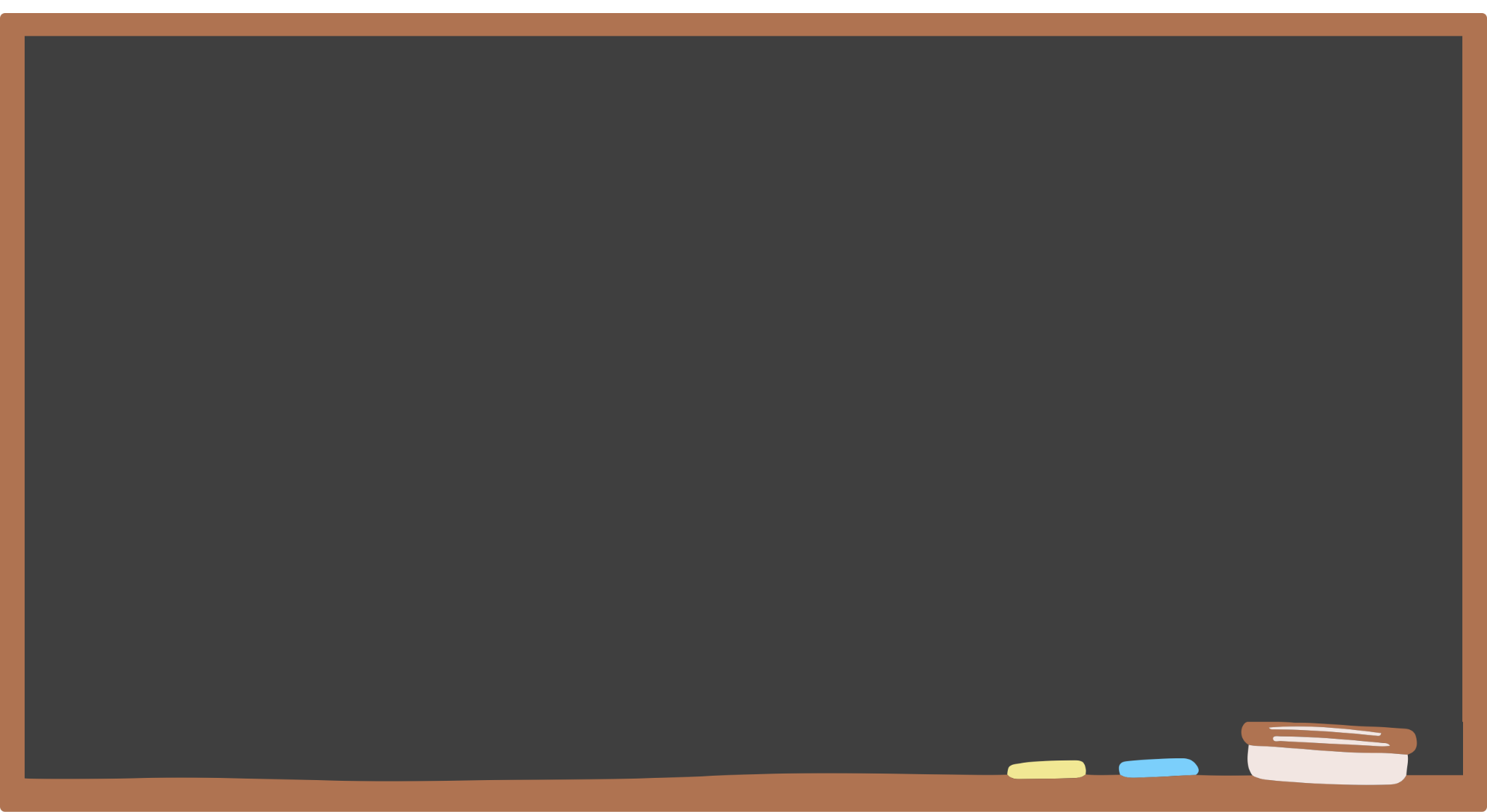 班務說明5-2　服裝規定
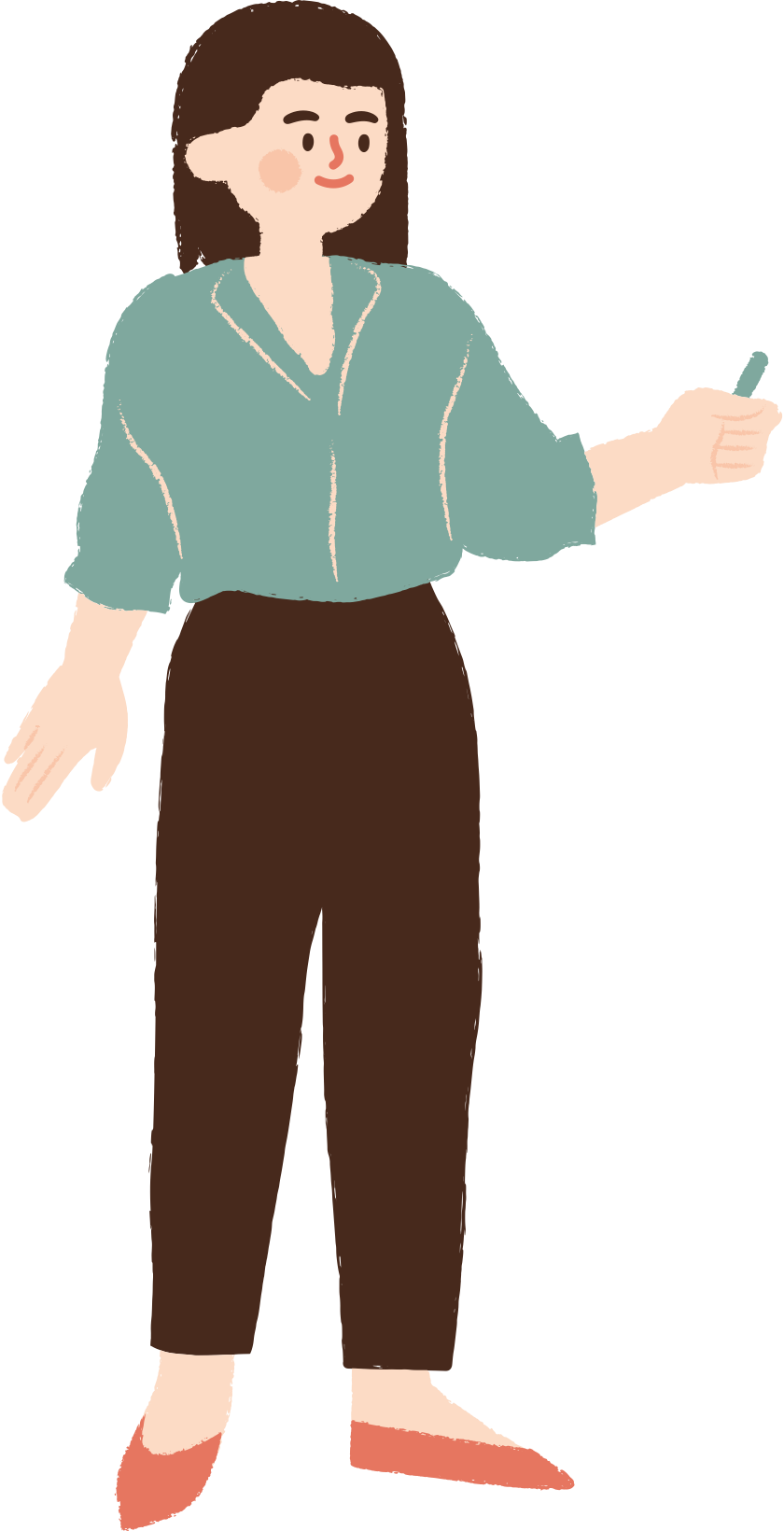 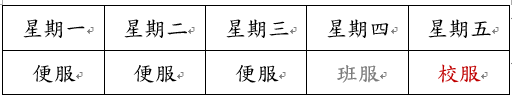 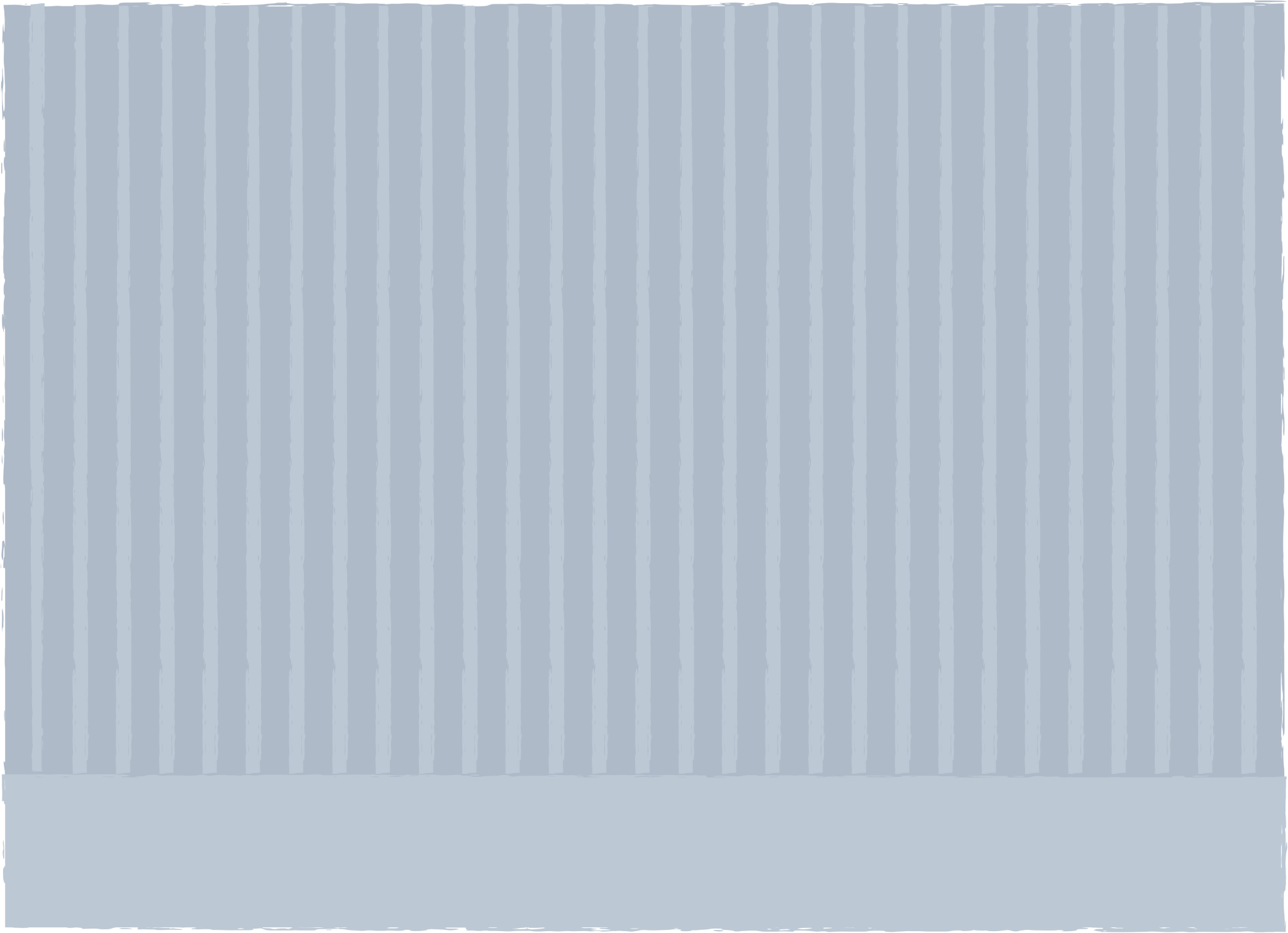 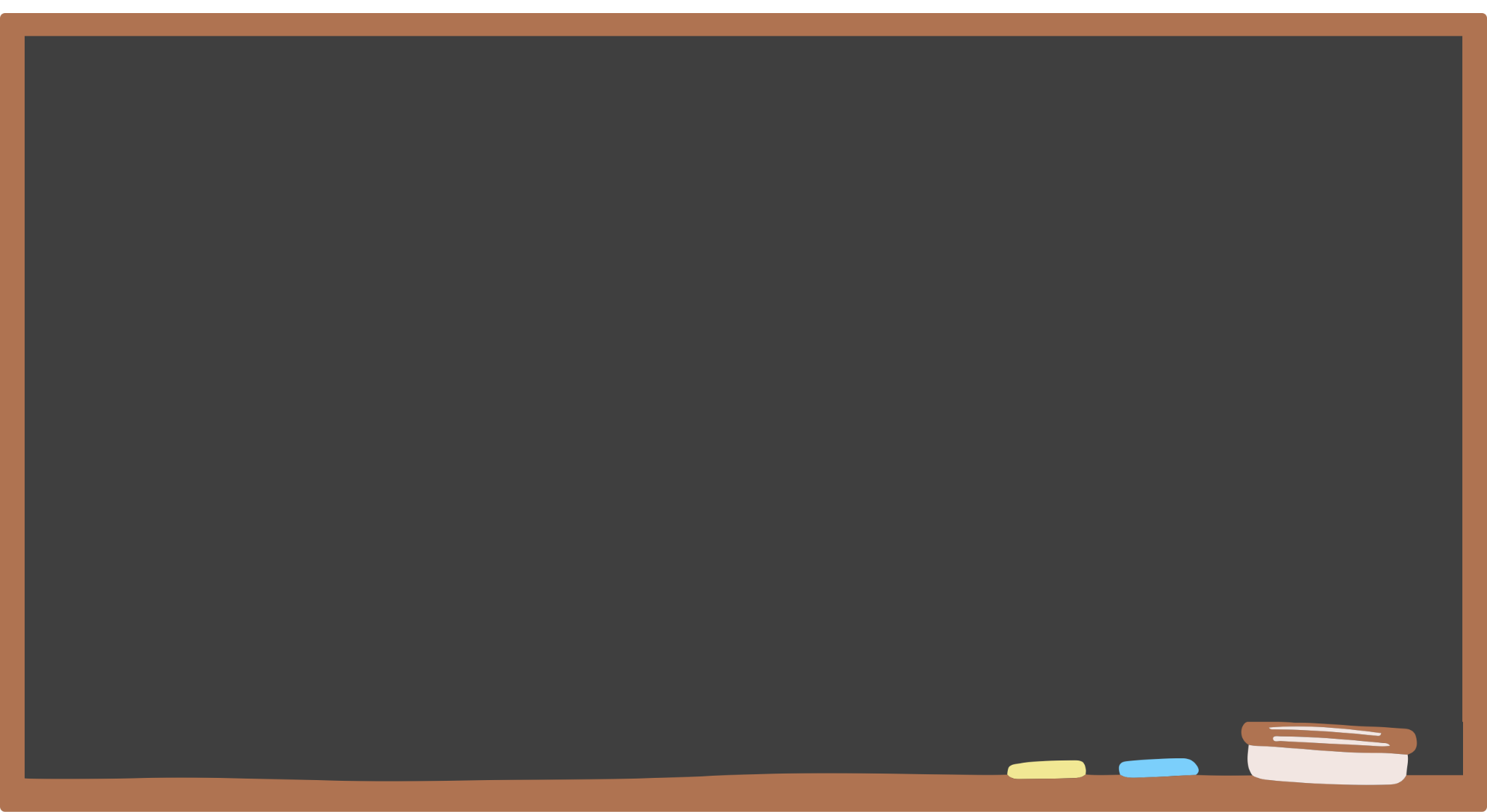 班務說明5-3　兩次校外教學 （繳費單上的金額僅為車資）
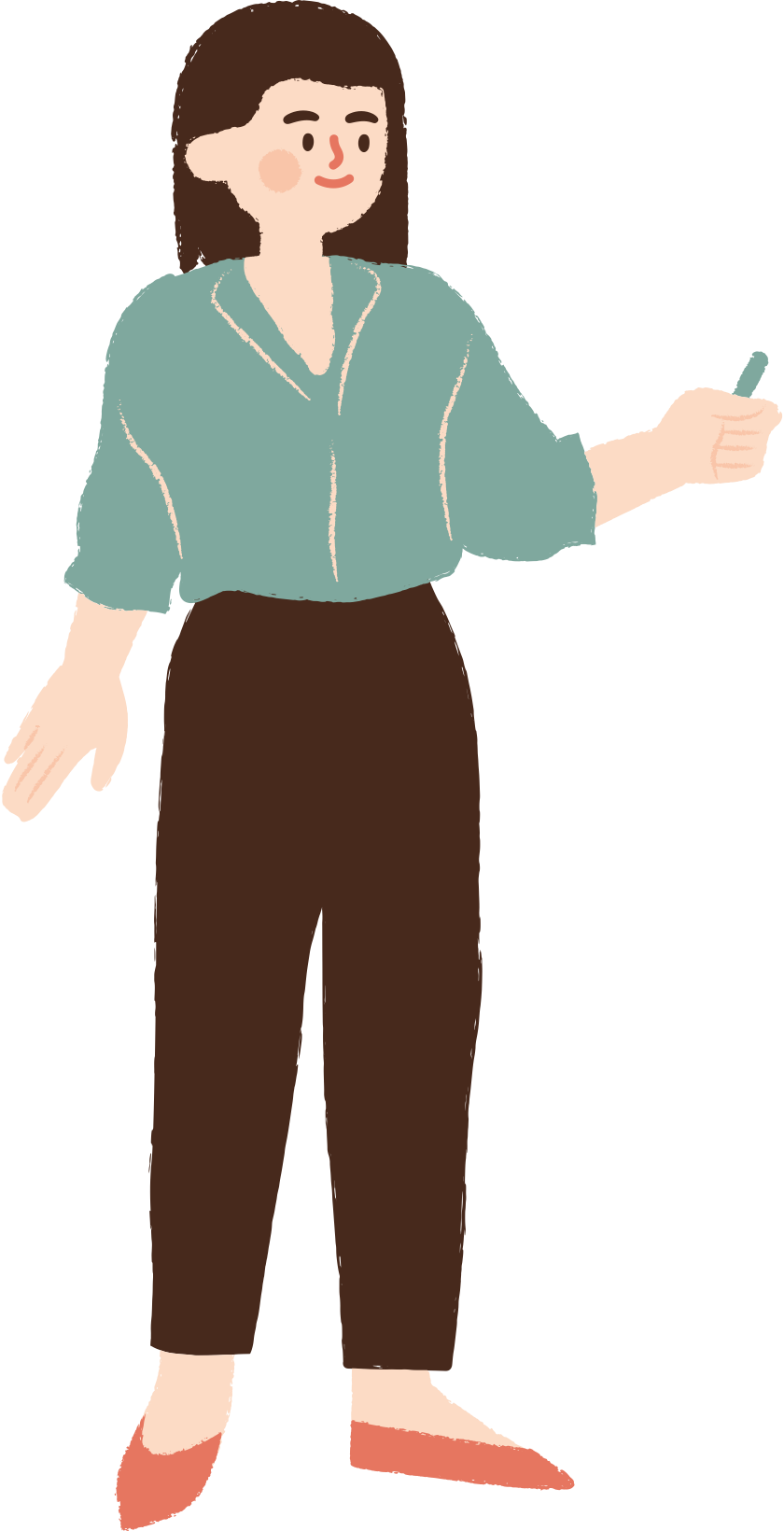 中山堂參加音樂會後，中午預計到附近東一排骨用餐，每生餐費(180元)，預計於三月中點餐並收取

六福村的門票每生480元，預計於畢業考後收取，當天餐費自理
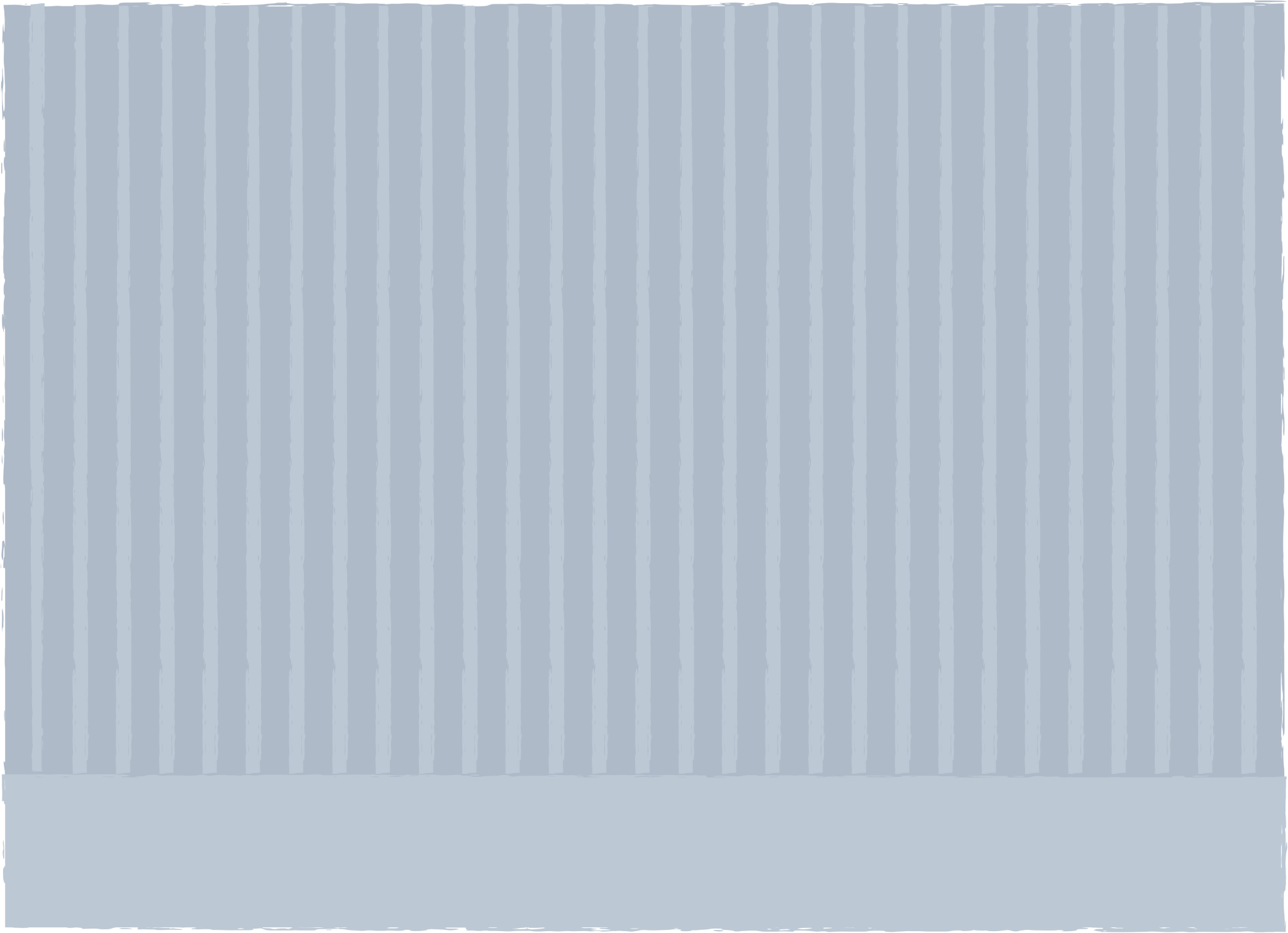 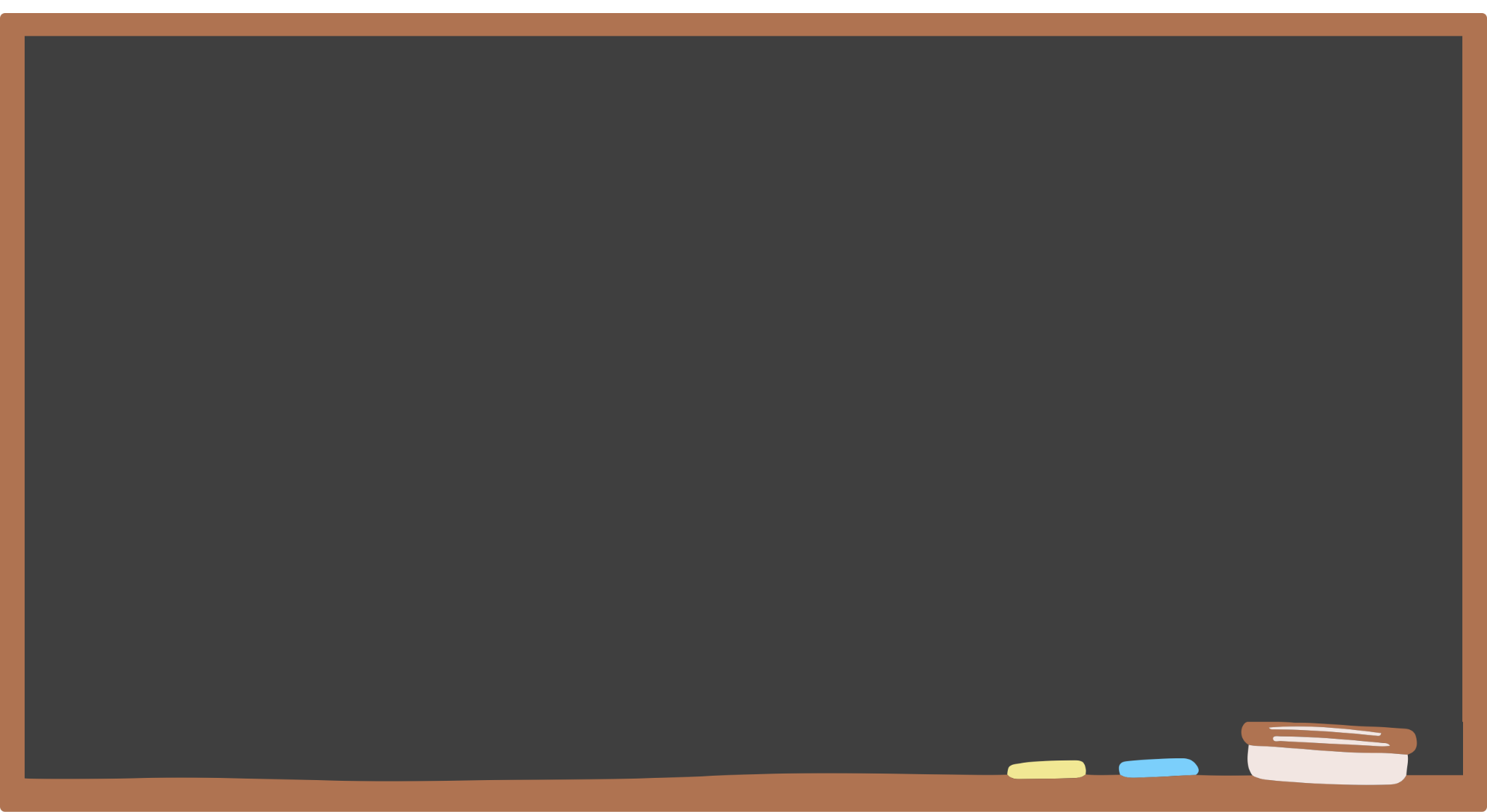 班務說明5-4　0401兒童節活動
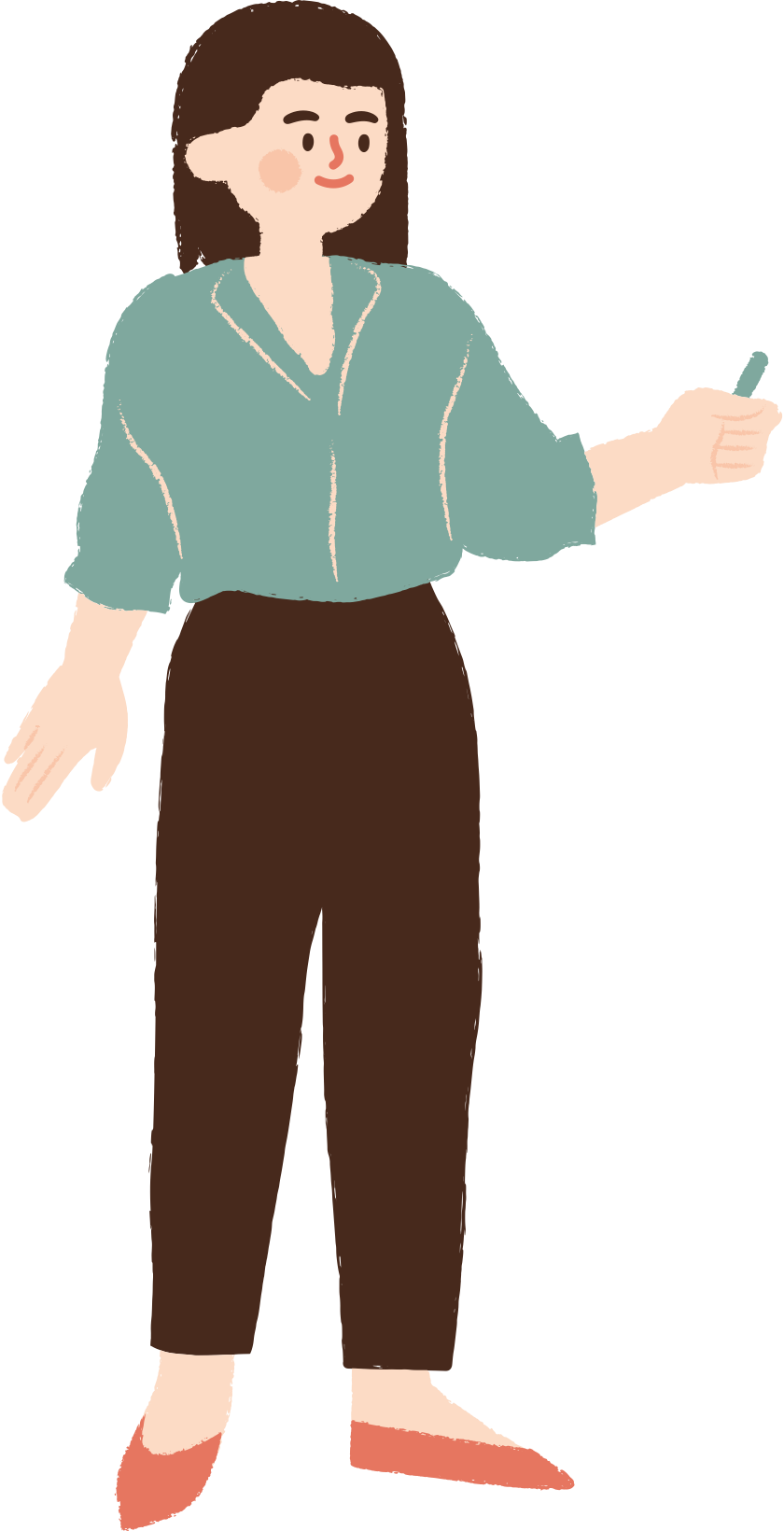 1.結合上下課翻轉，預計進行班級擺攤

2.會再帶領學生思考擺攤內容，並懇請家長協助支援人力物力
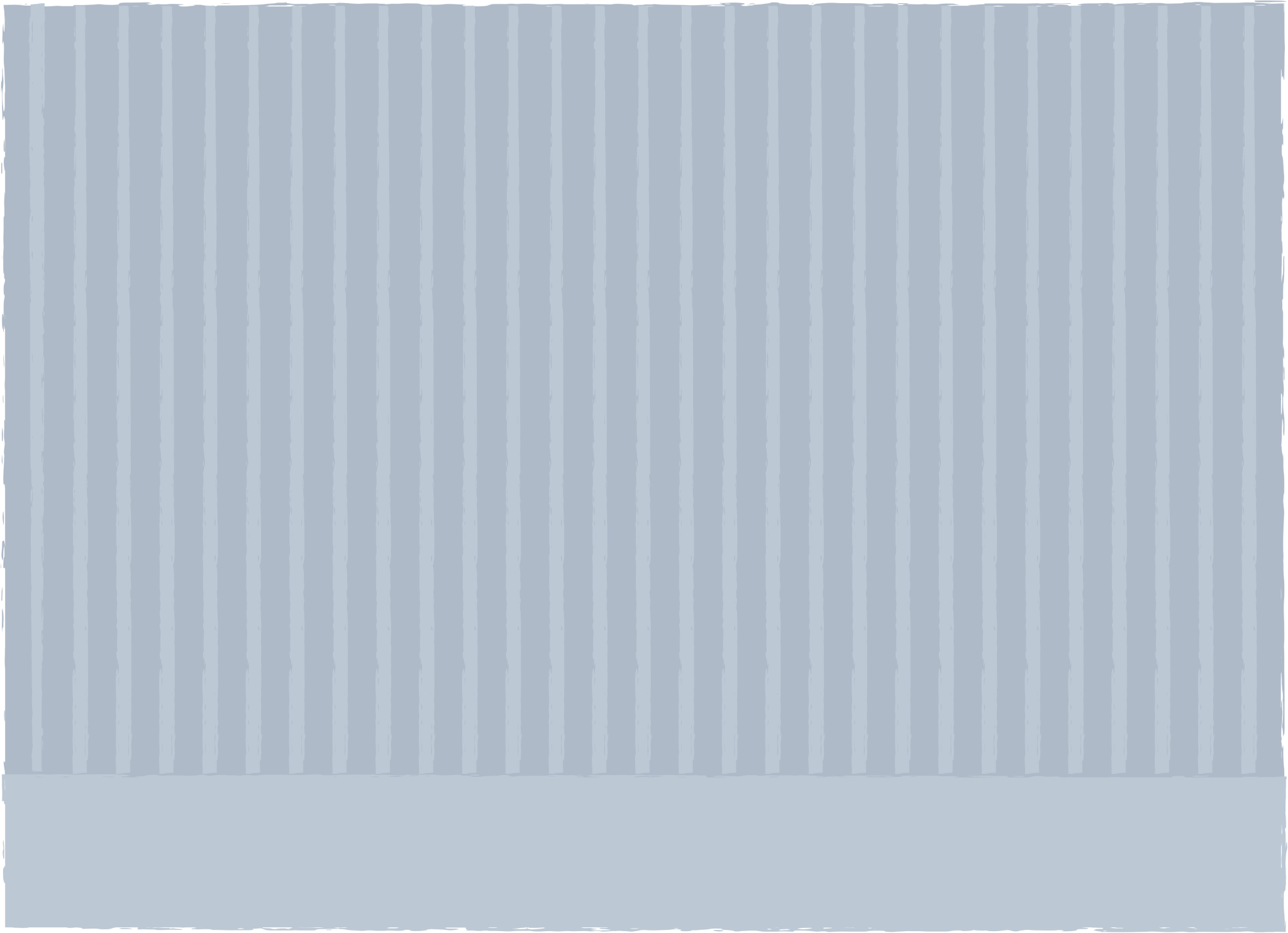 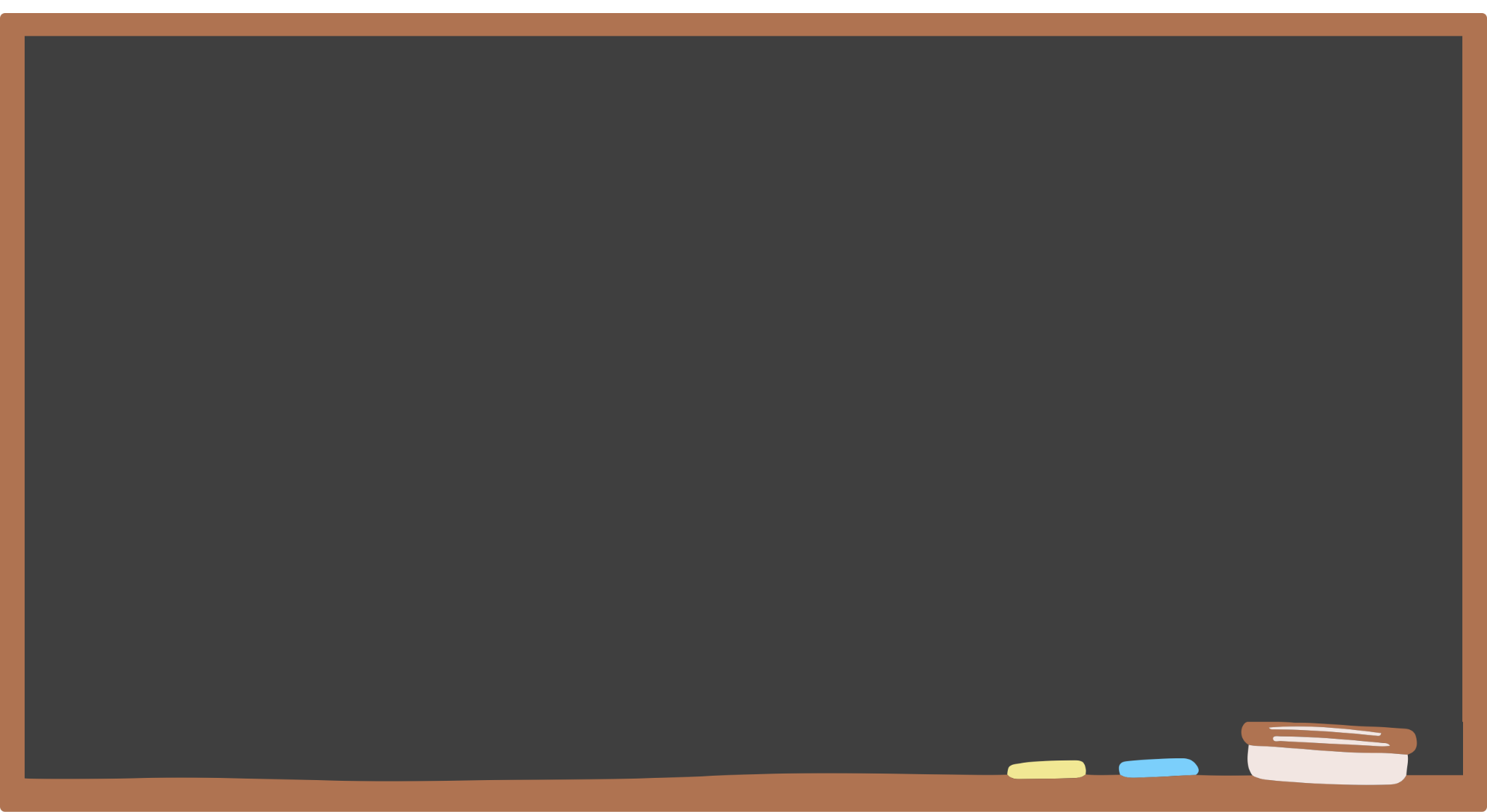 班務說明5-5　畢業相關
1.如孩子獲獎連連，歡迎參加傑出市長獎推薦徵選，詳情請見校網

2.目前畢業週的活動已規劃：淡水河划舟與校外教學
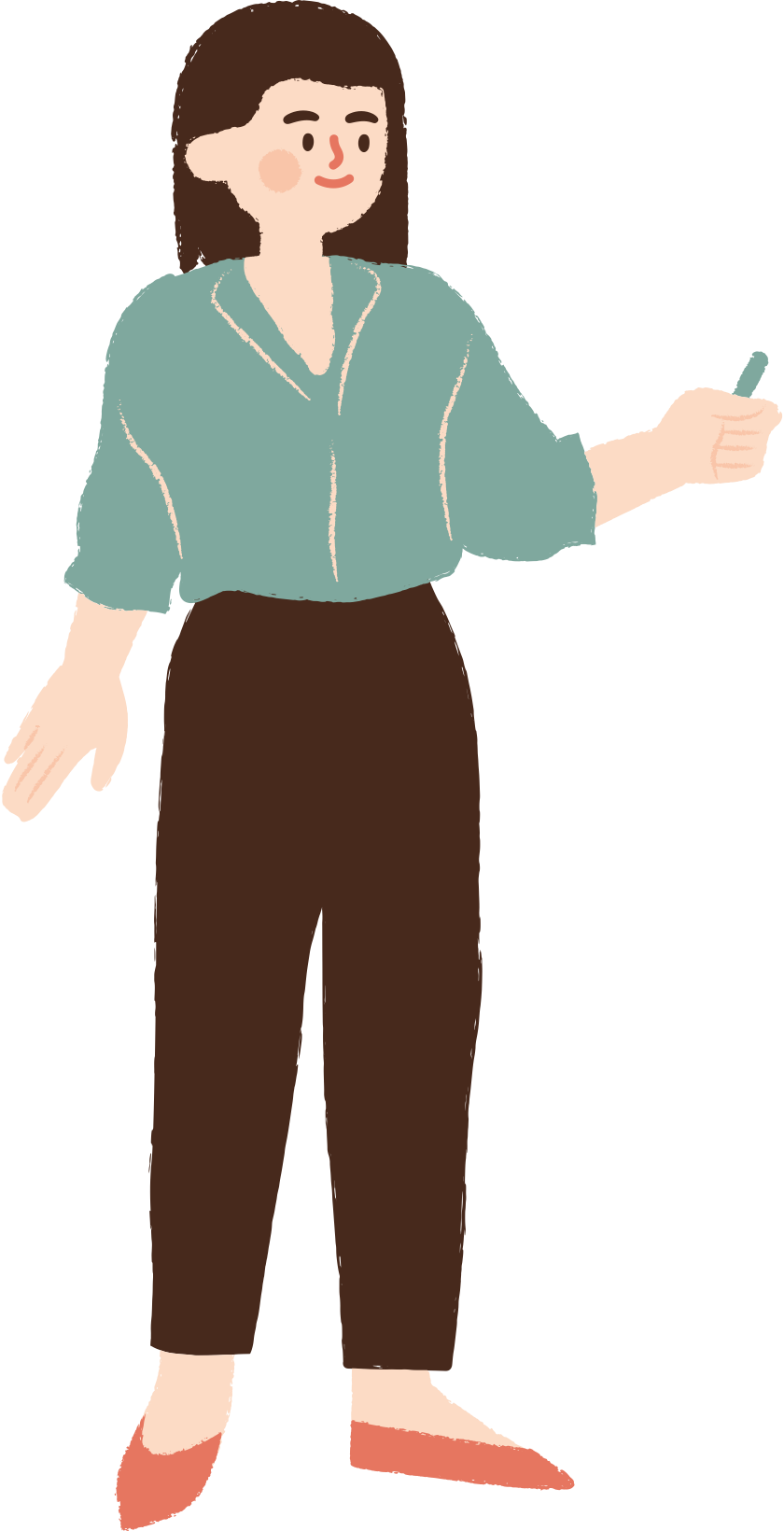 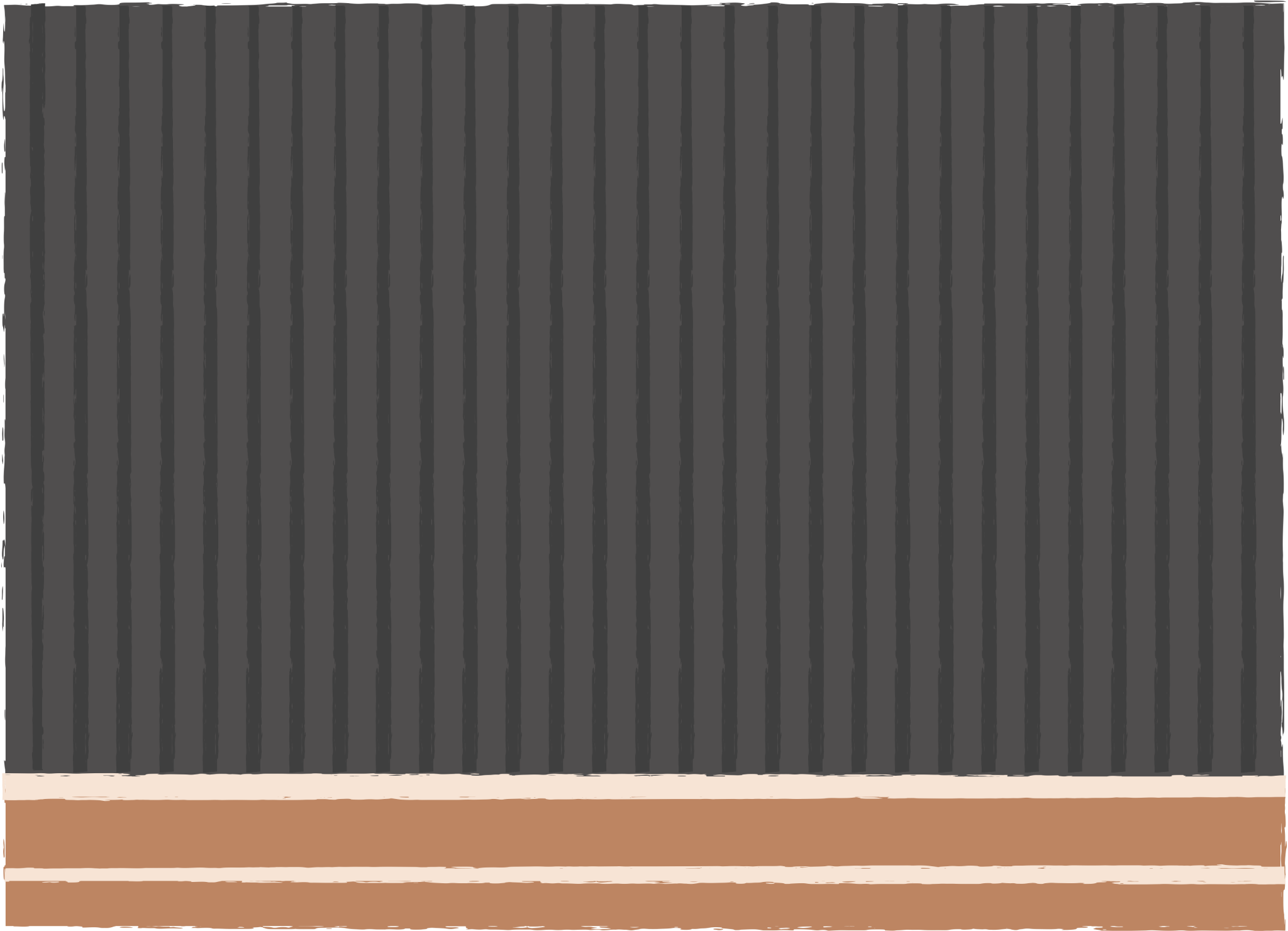 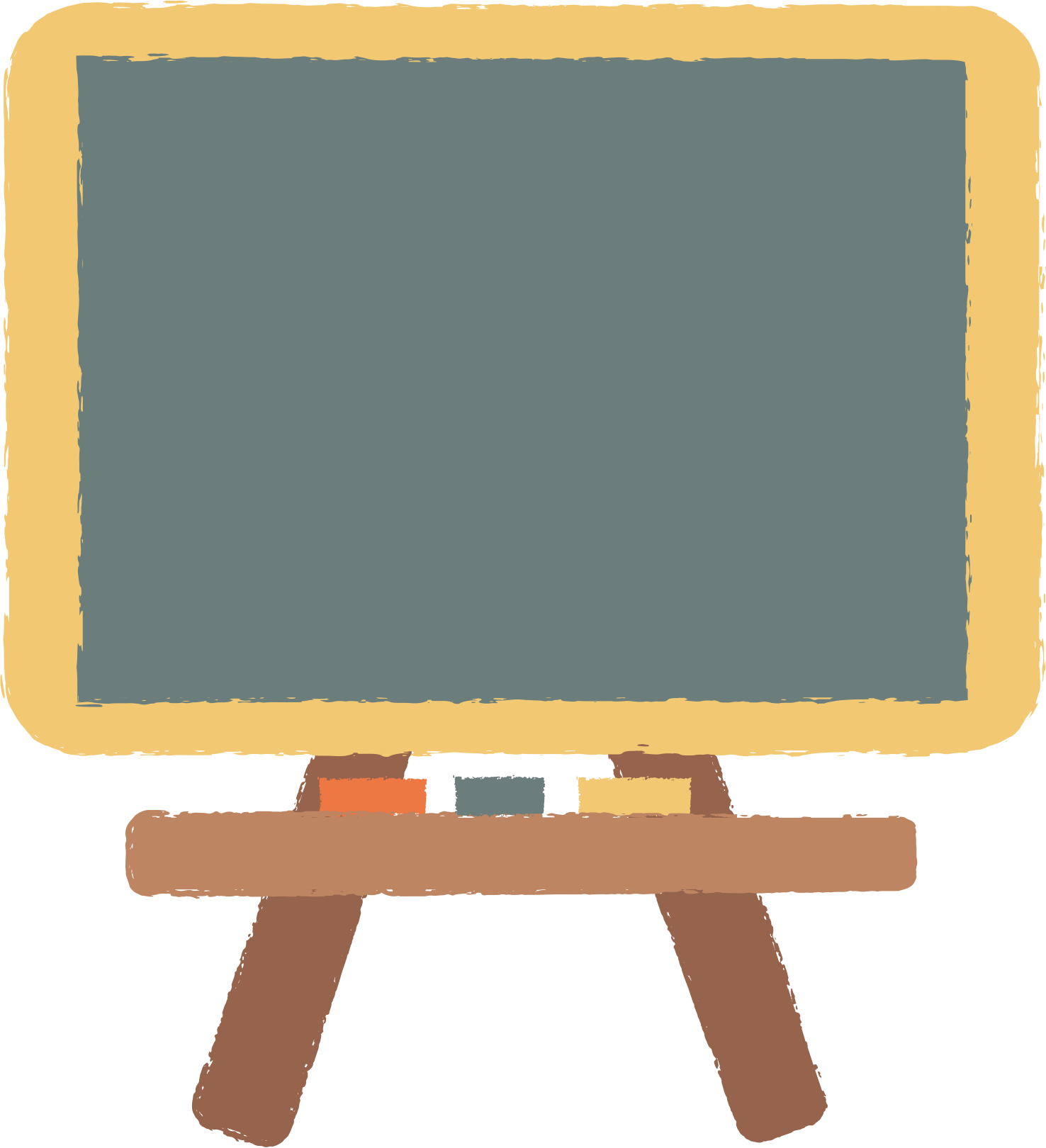 02
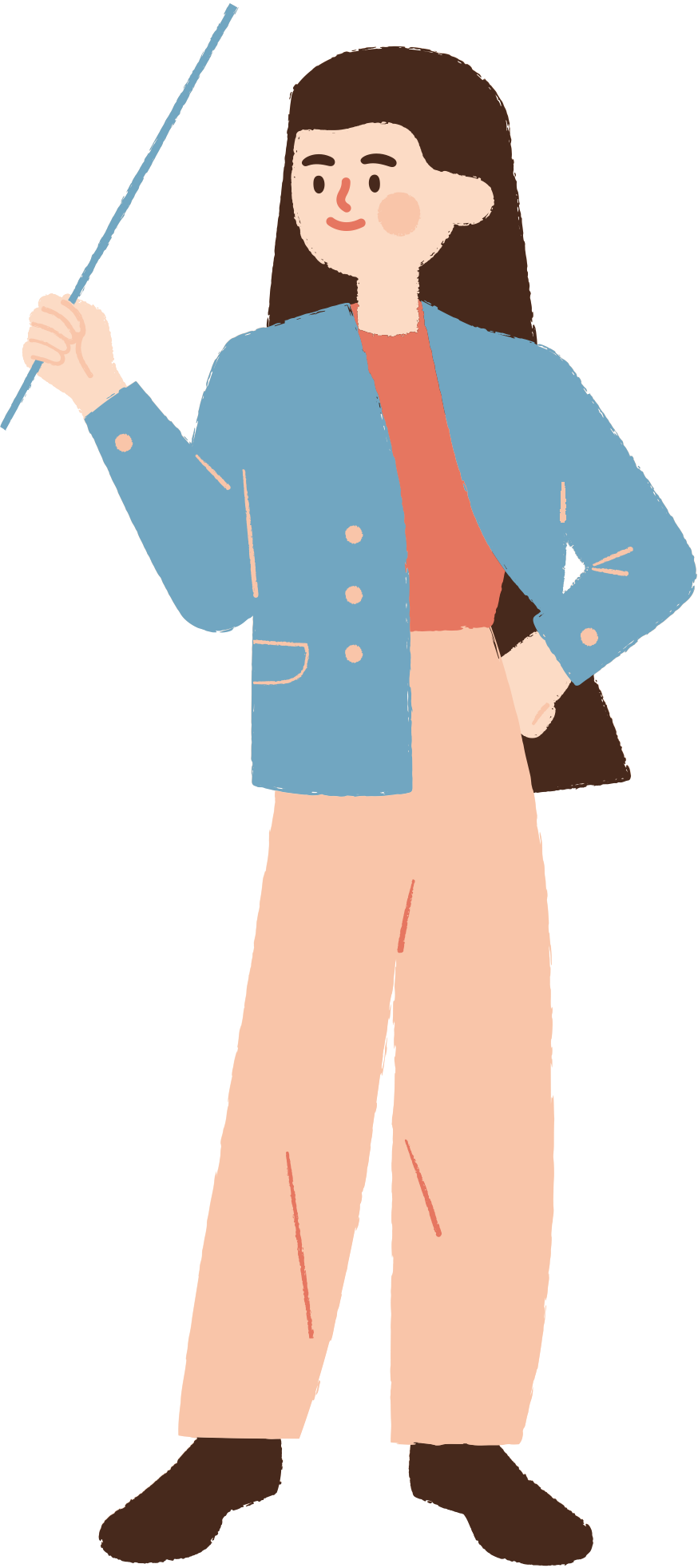 教學說明
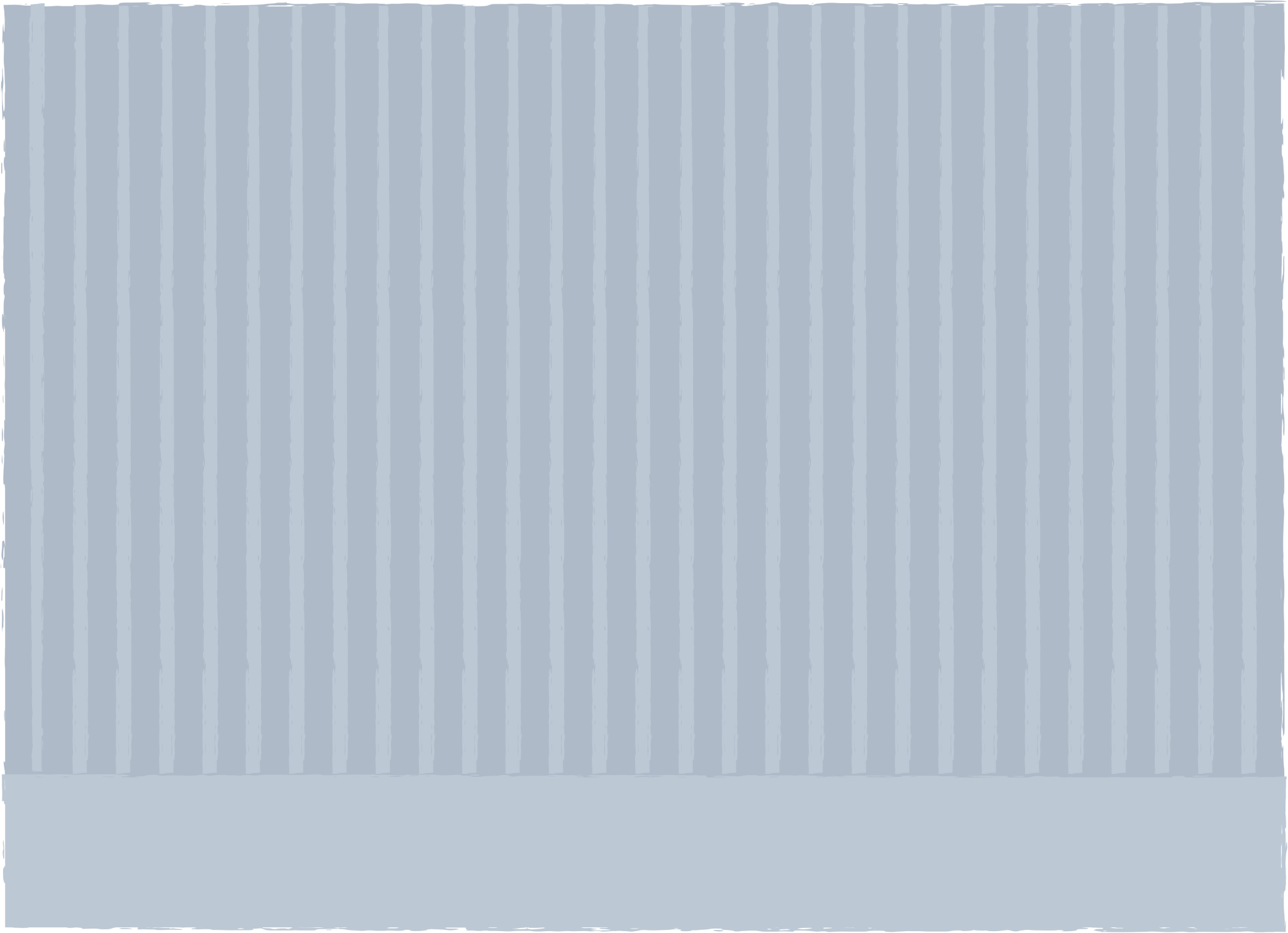 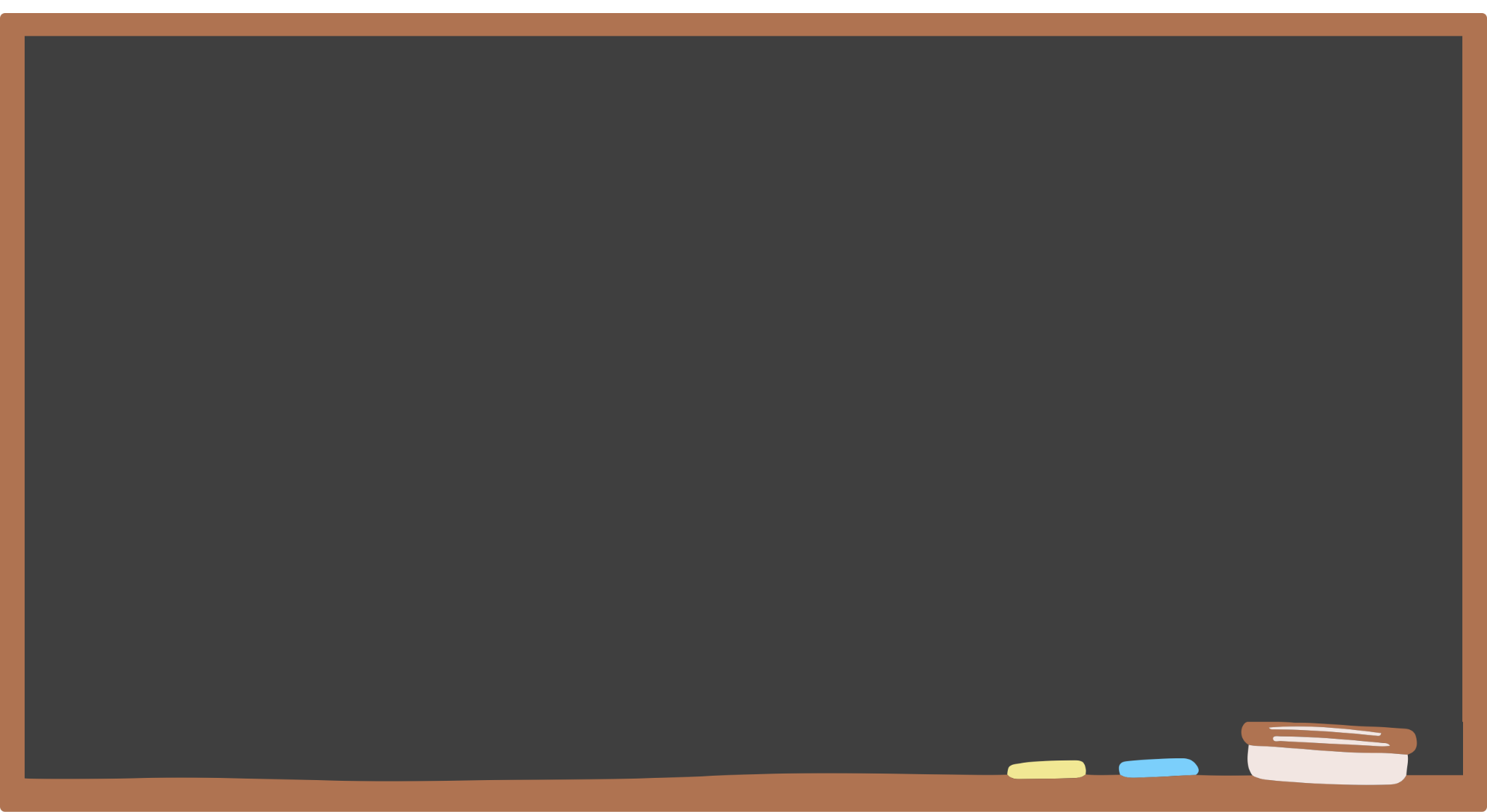 導師課內容微調
1.聯絡簿改版-增加生活札記與閱讀練習

2.作文進行學生互評
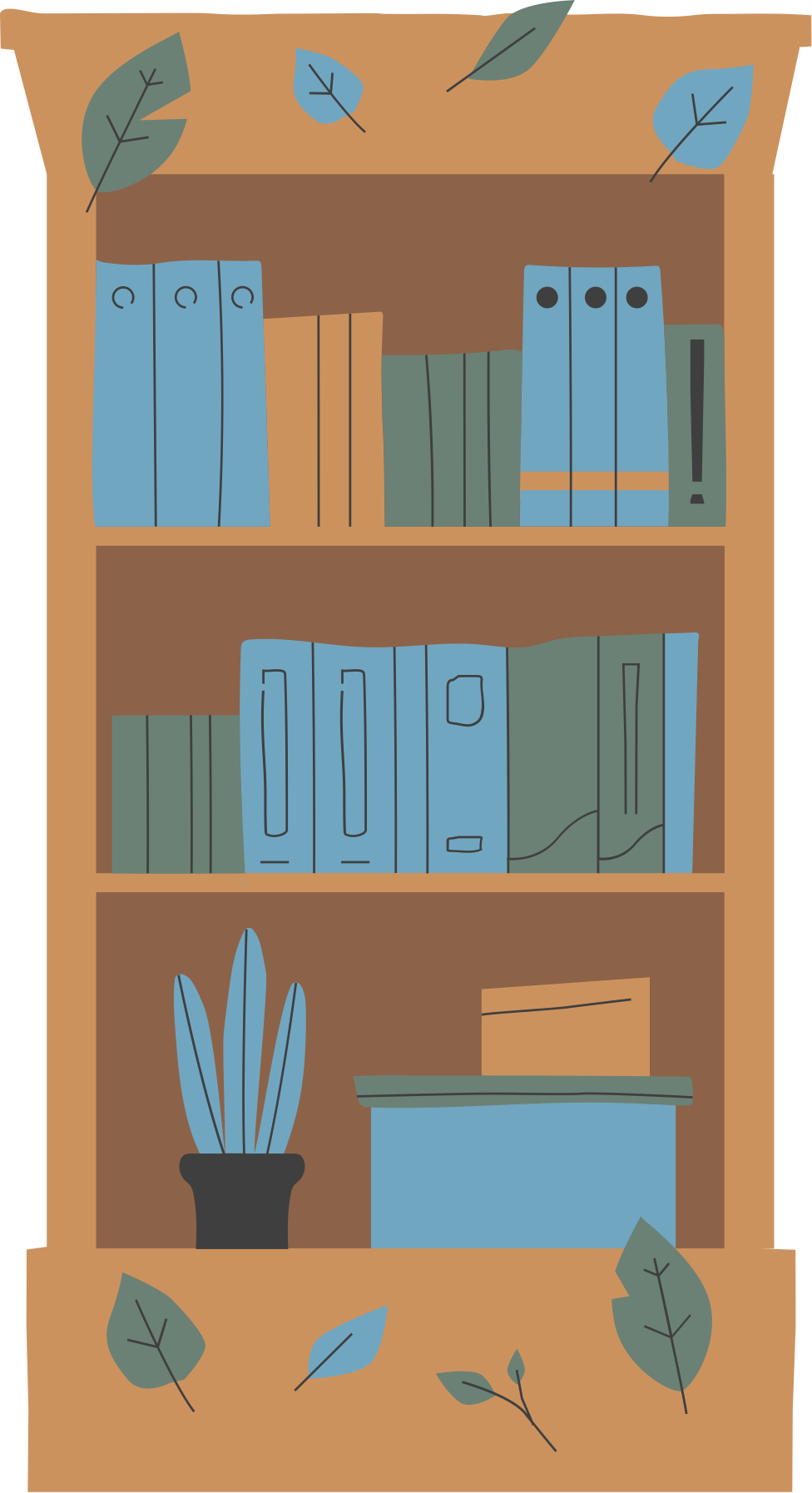 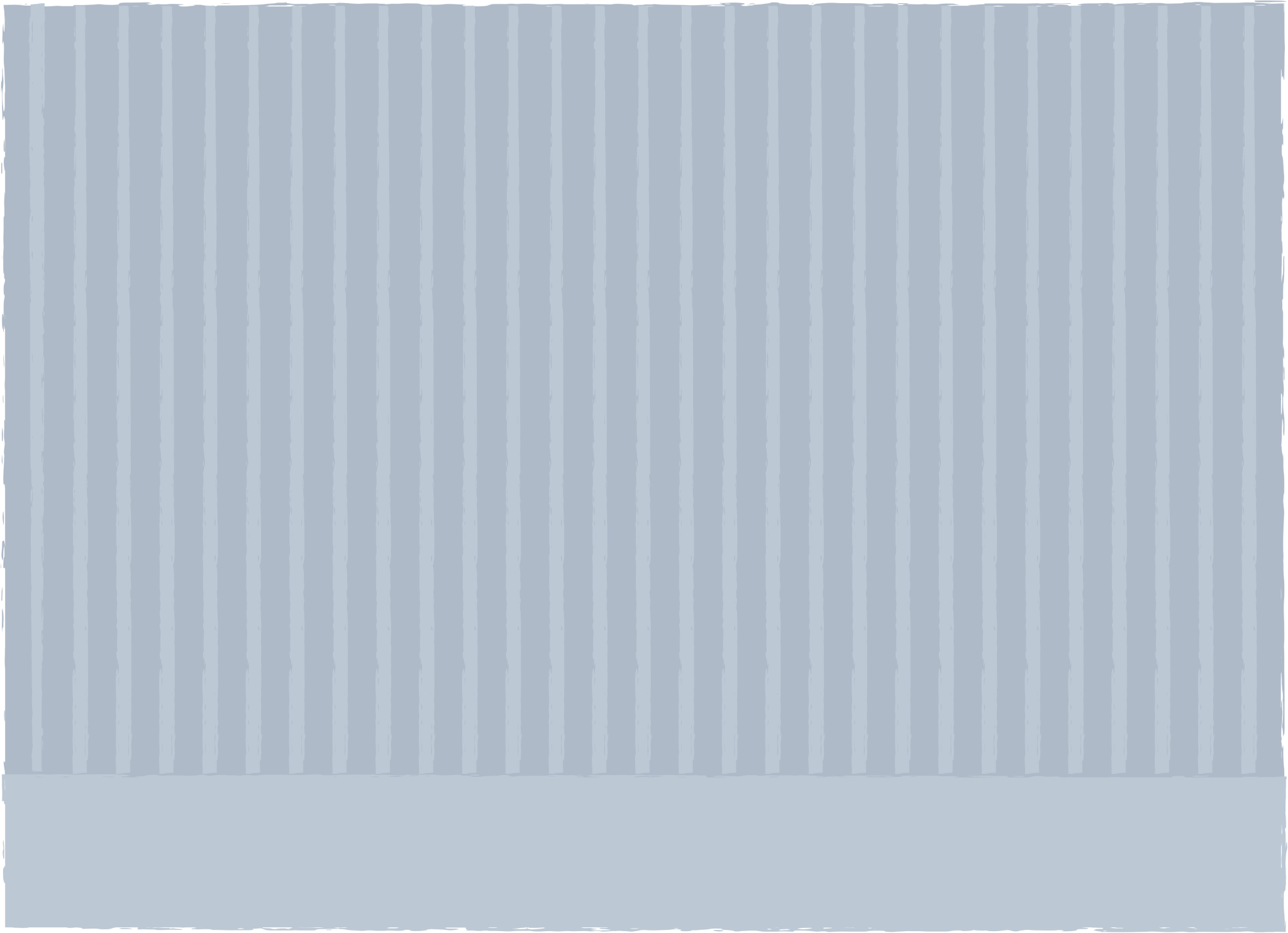 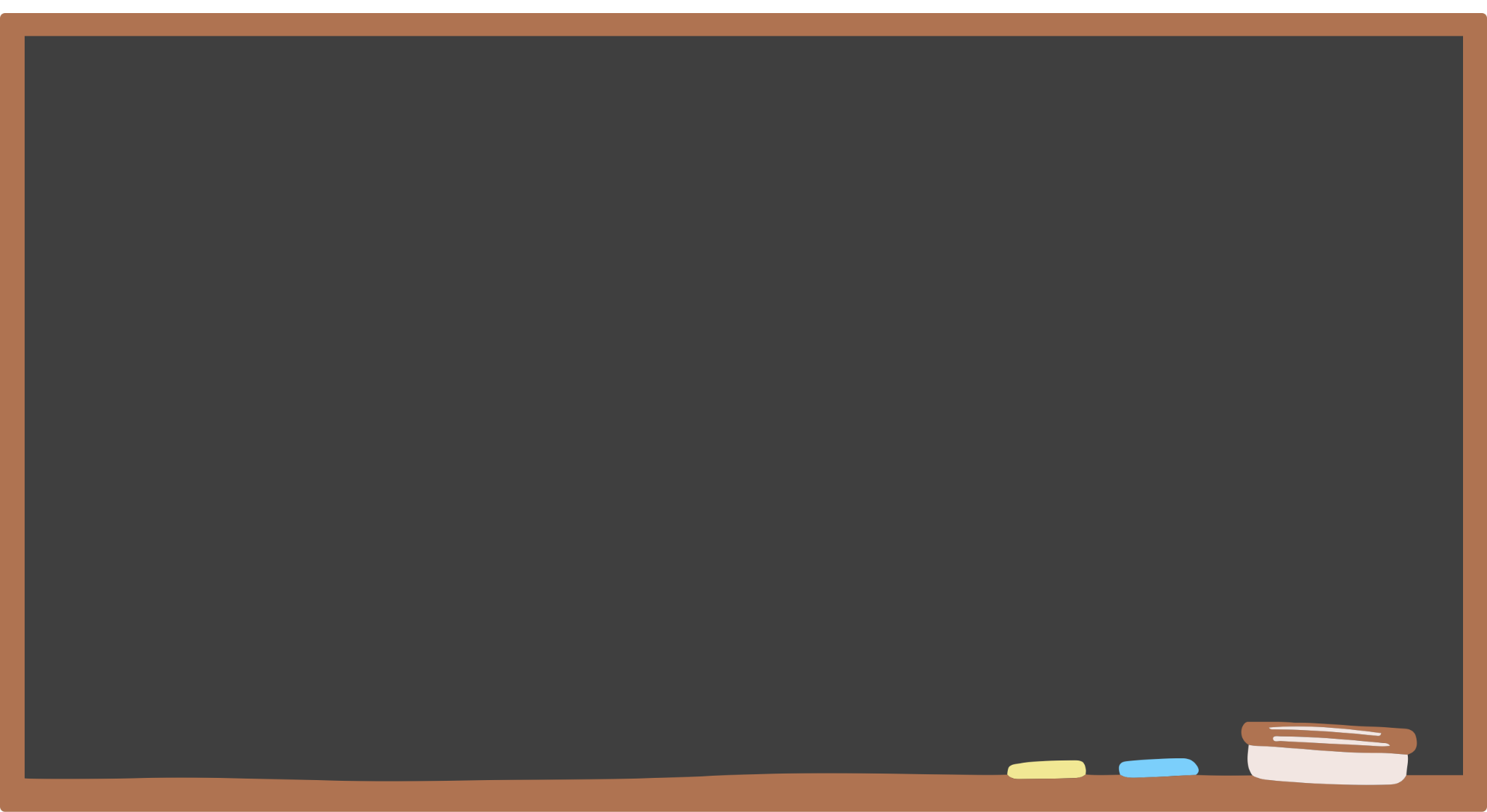 導師課成績計算說明
期中考與期末考40%
平時成績 60%
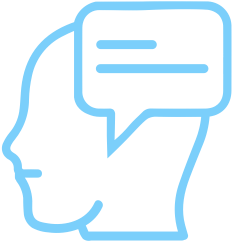 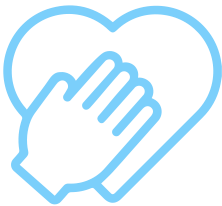 作業成績(50%)、
課堂表現(30%)、
態度(20%)
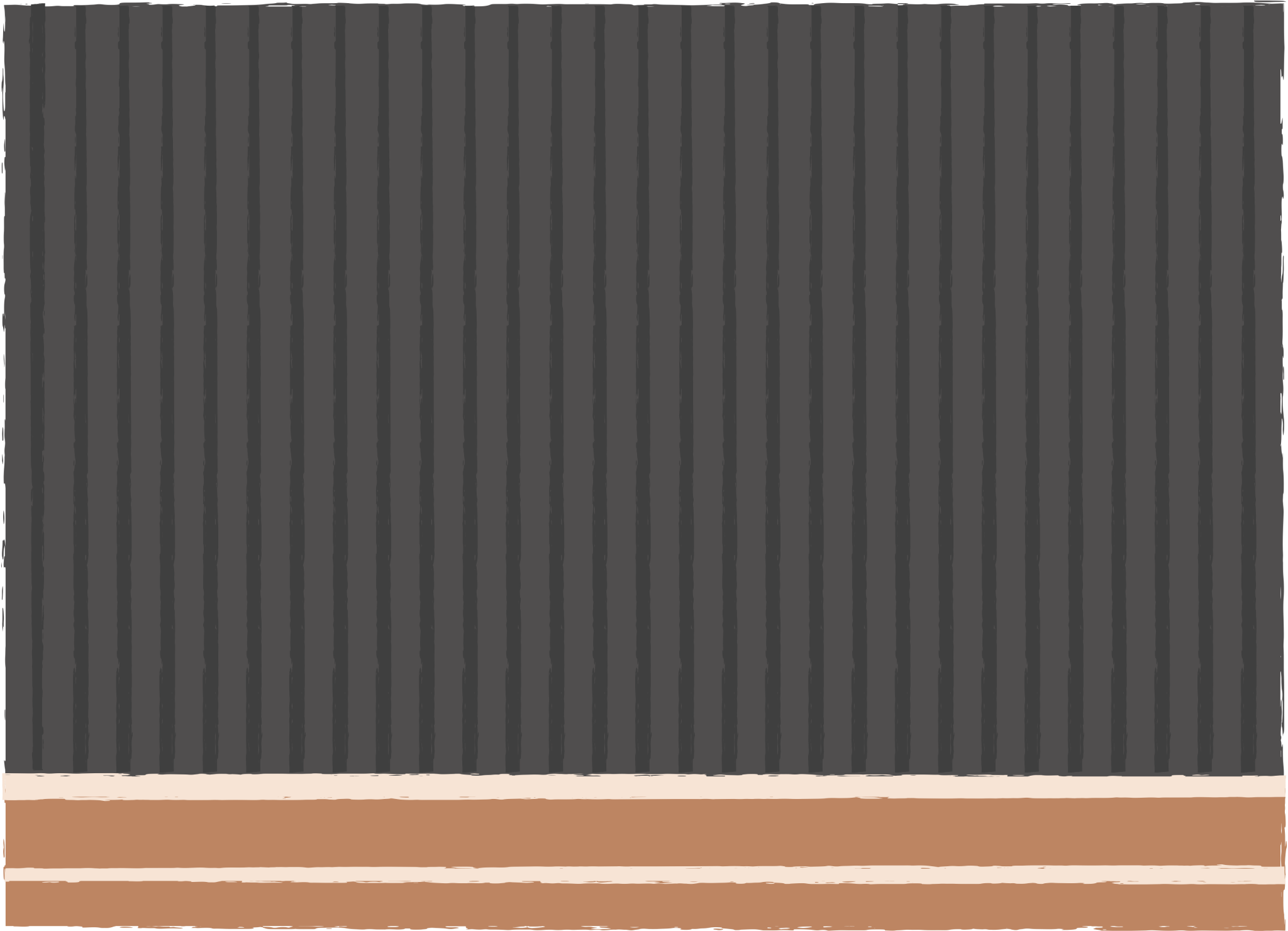 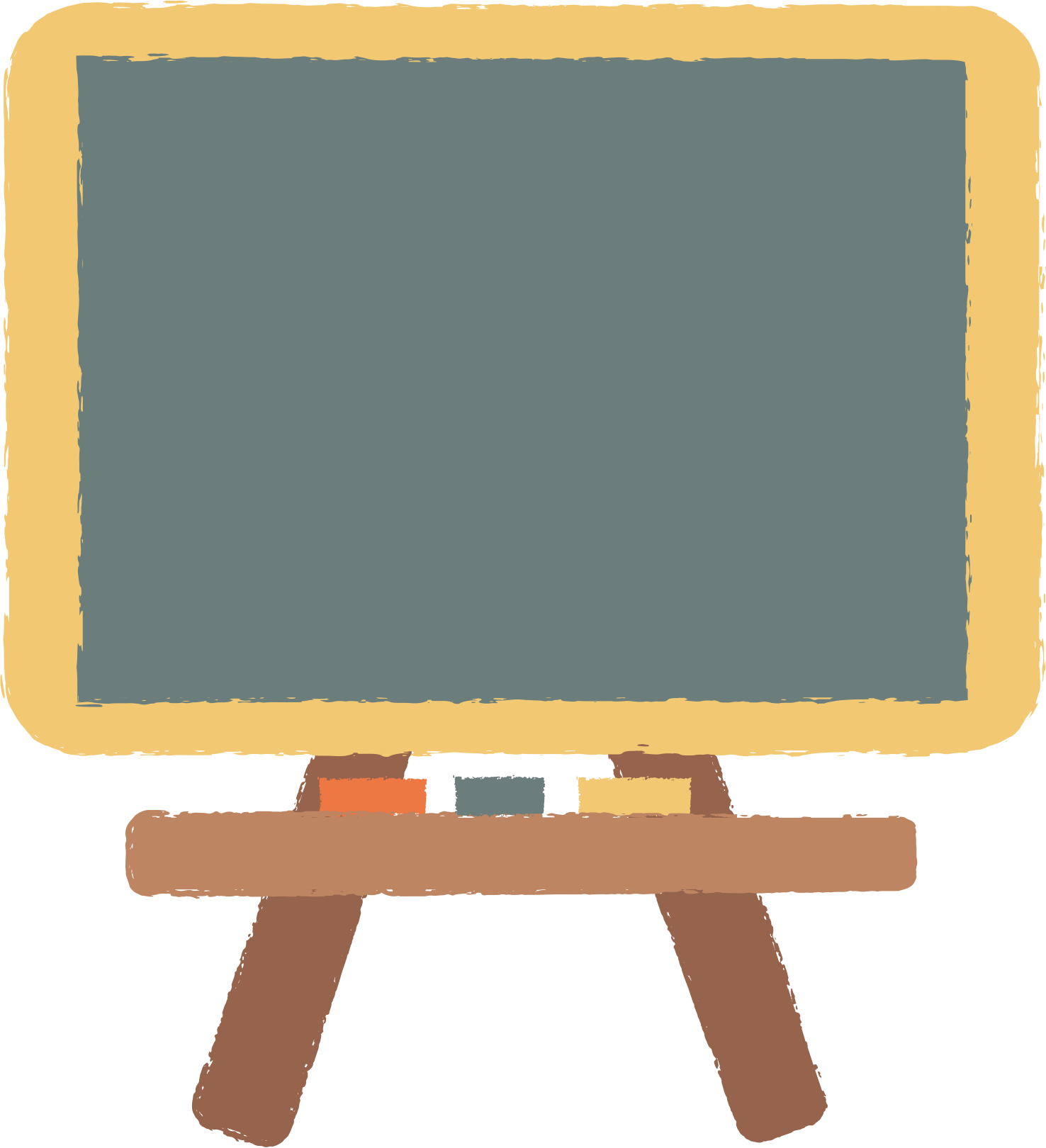 04
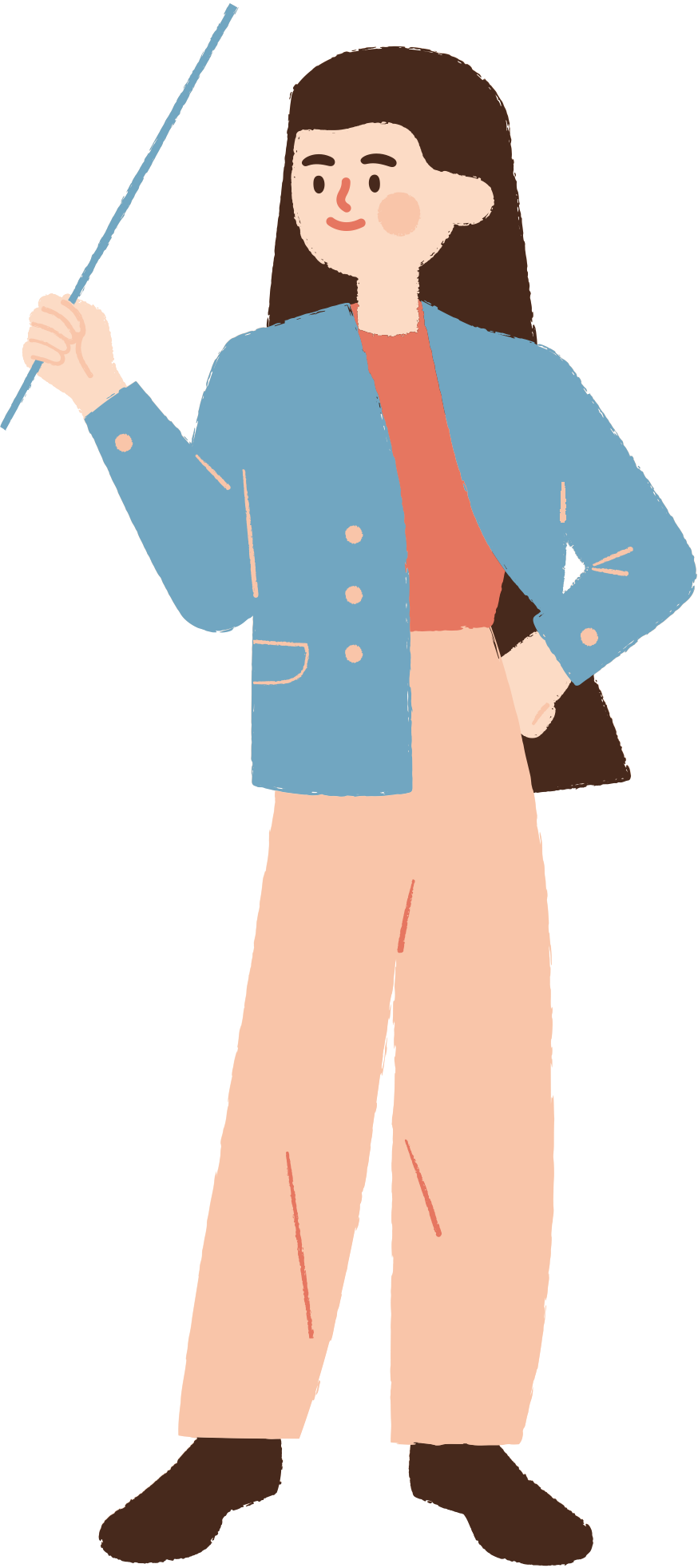 謝老師小叮嚀
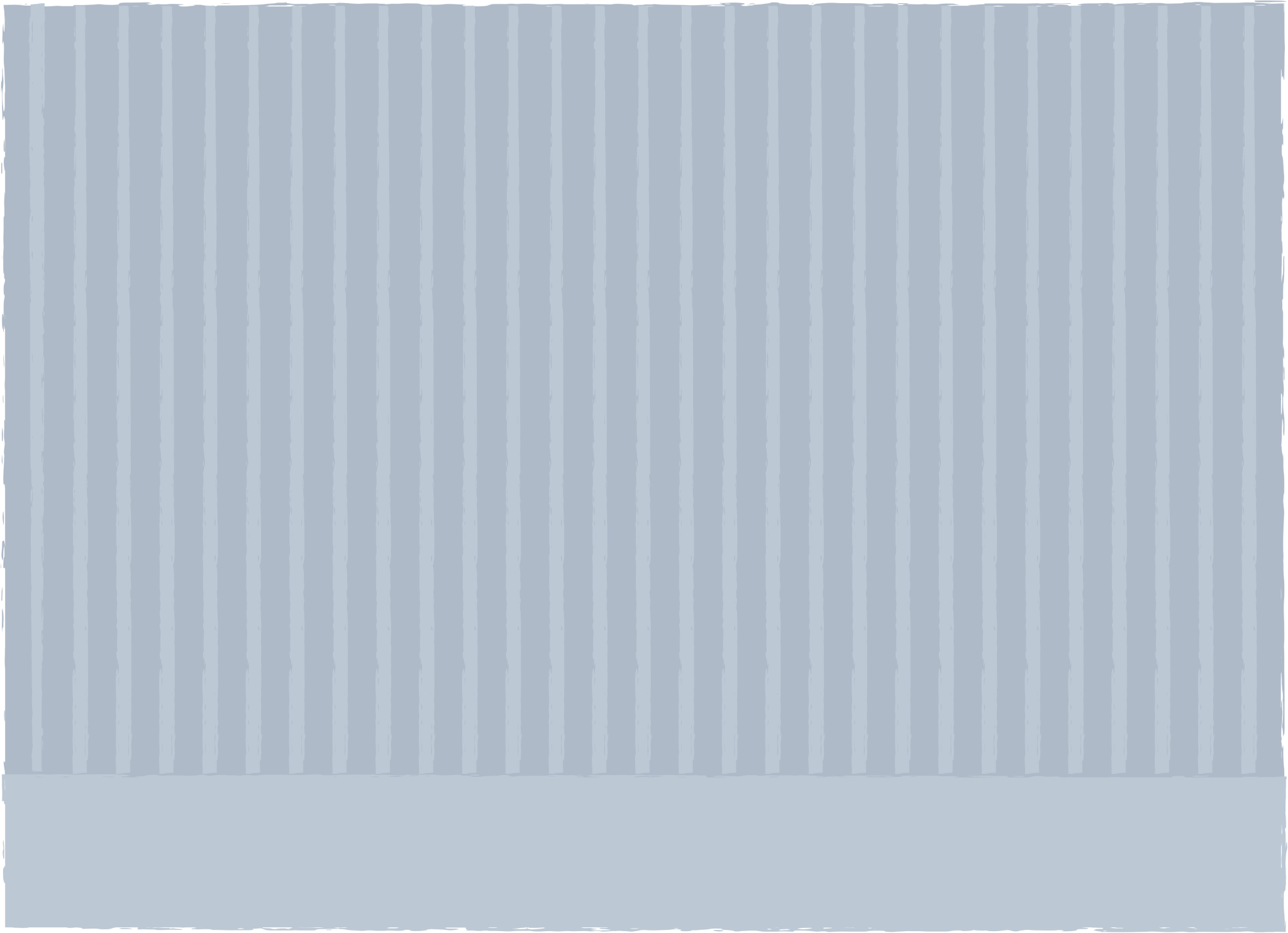 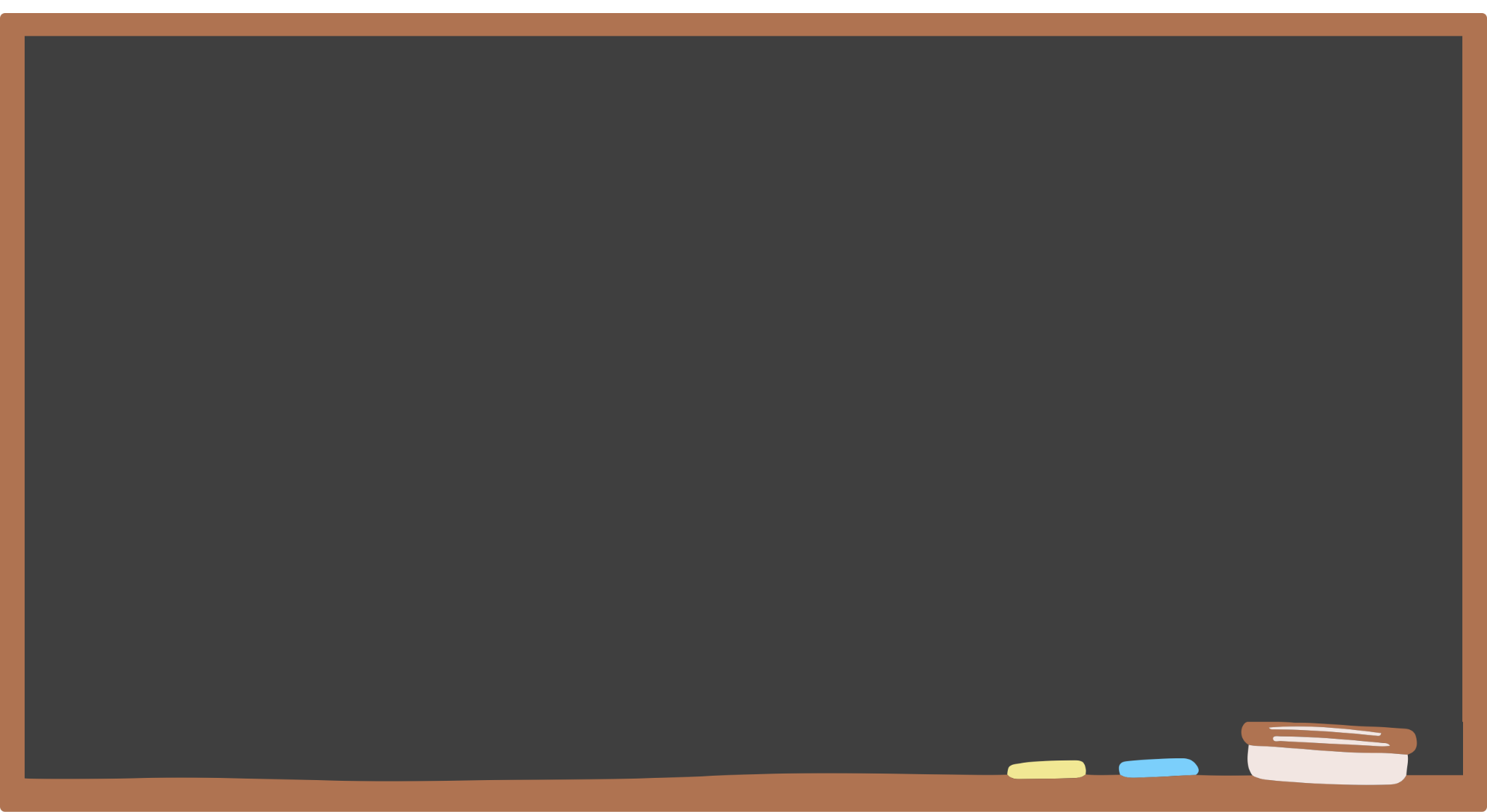 再麻煩各位家長了！
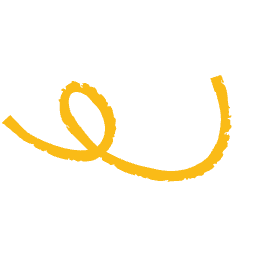 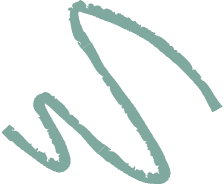 1. 上學時間為7:30-7:50，請讓孩子準時上學；如需請假請告知。
2.要帶早餐就要記得吃，其他時間儘量減少讓孩子攜帶零食。
3.天花板之漏水及白華狀況，會定期請總務處協助補漆
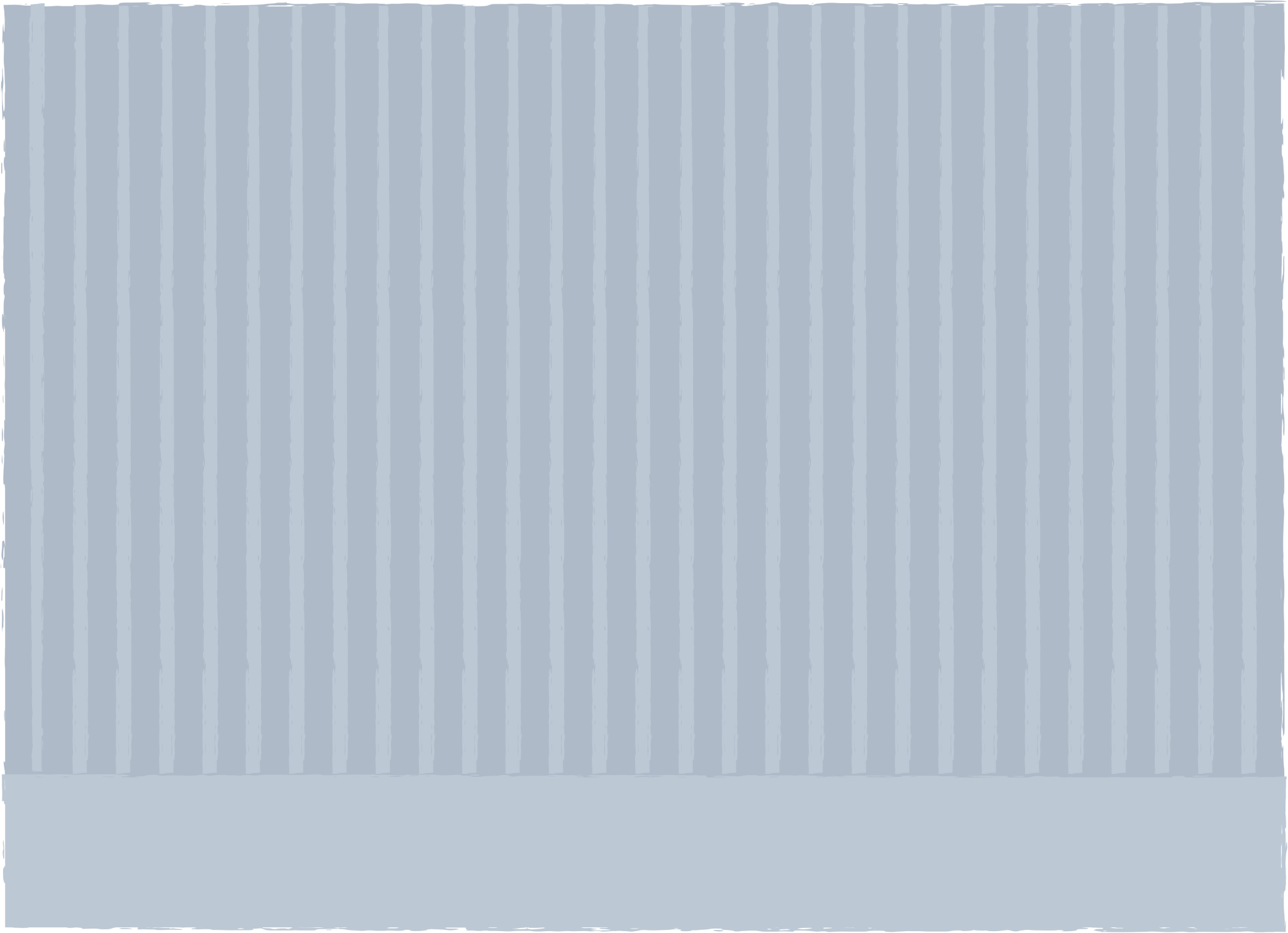 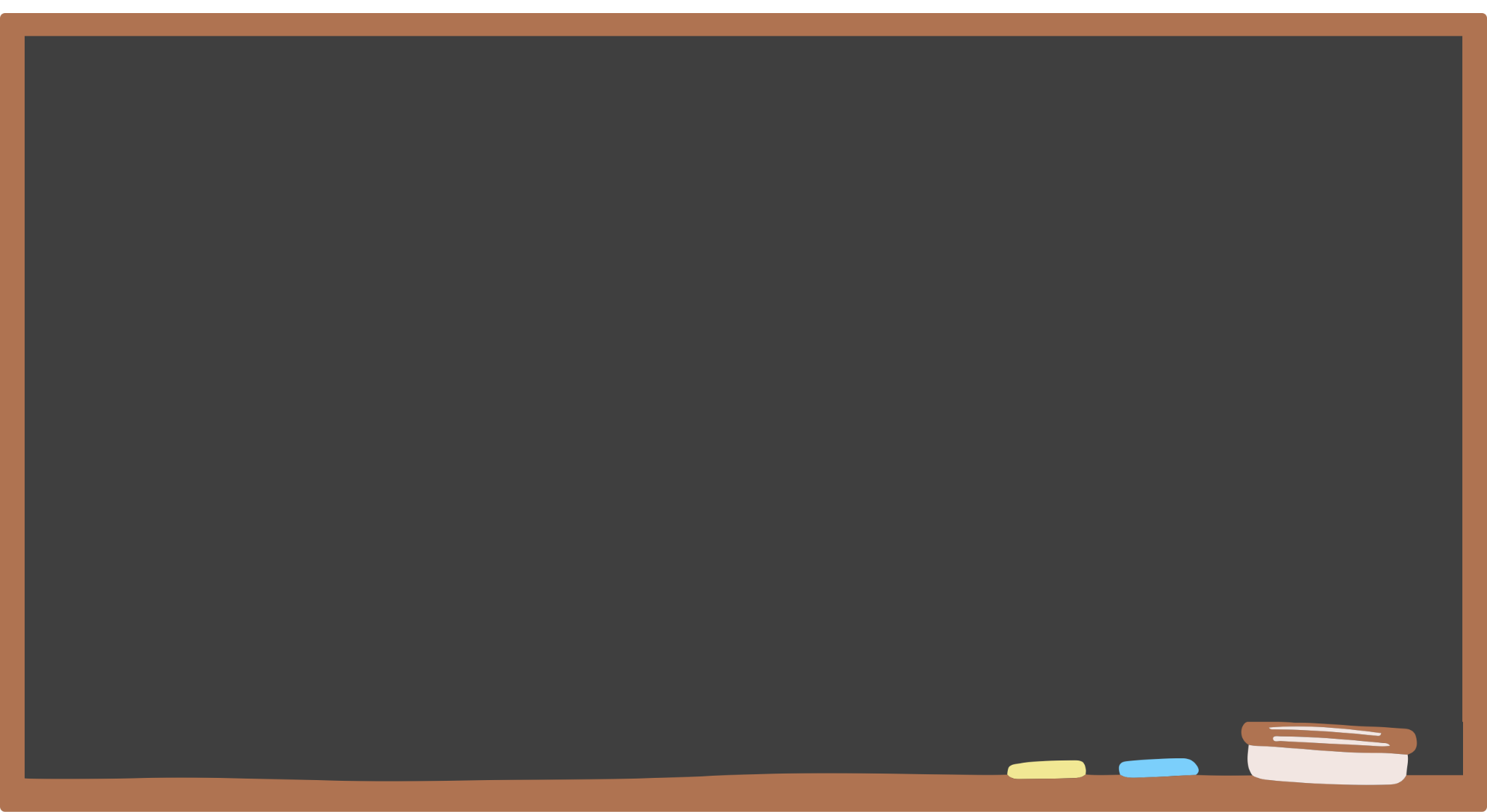 01
班級電話與聯絡簿
分機：604
聯絡導師
02
EMAIL：wanyun0916@gmail.com
03
手機:0958-337-185&line
平日晚上9點後較難應答
請改用聯絡簿聯繫

上班時間的回覆狀況將視時間而定
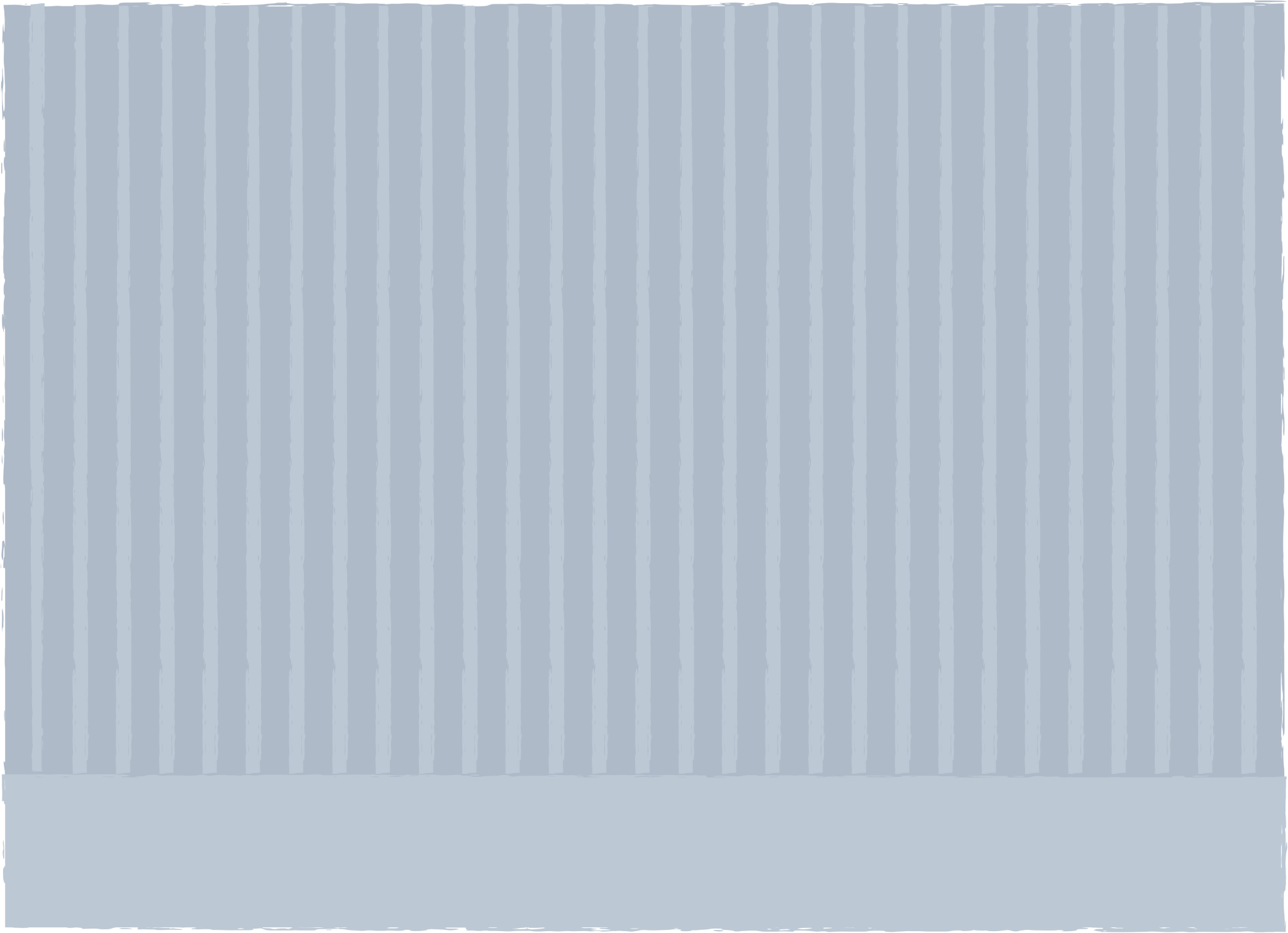 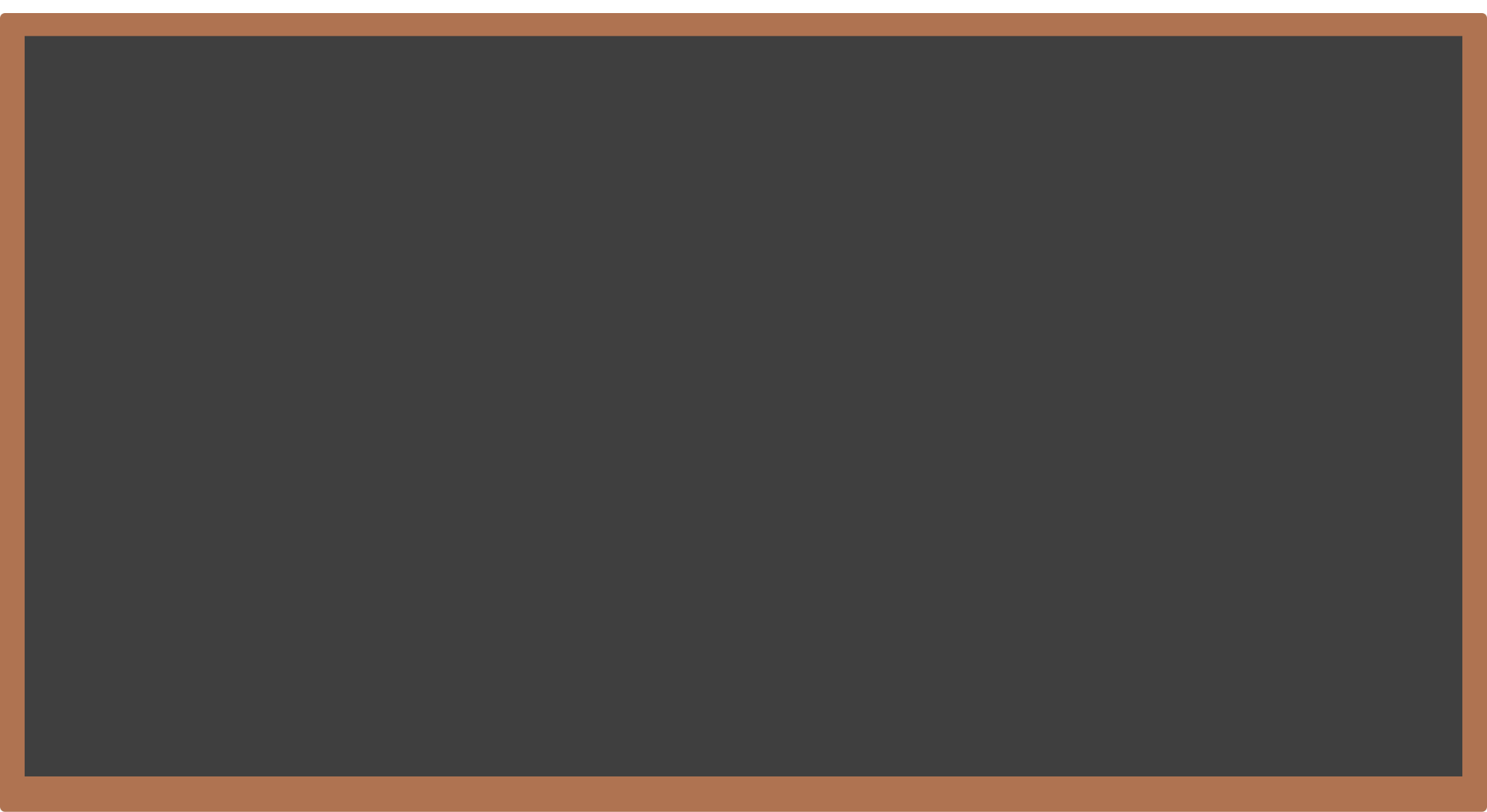 Thank
you!
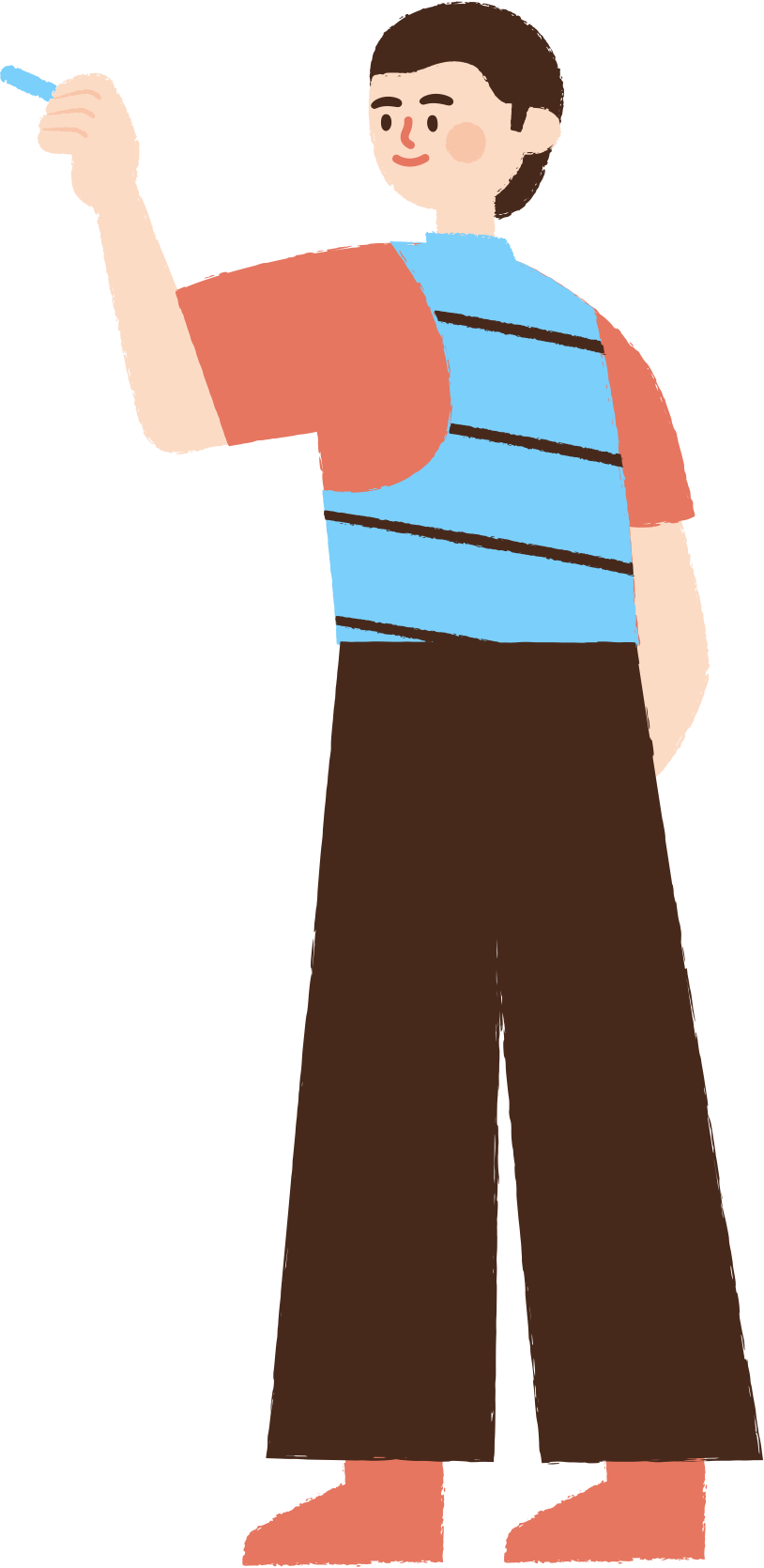 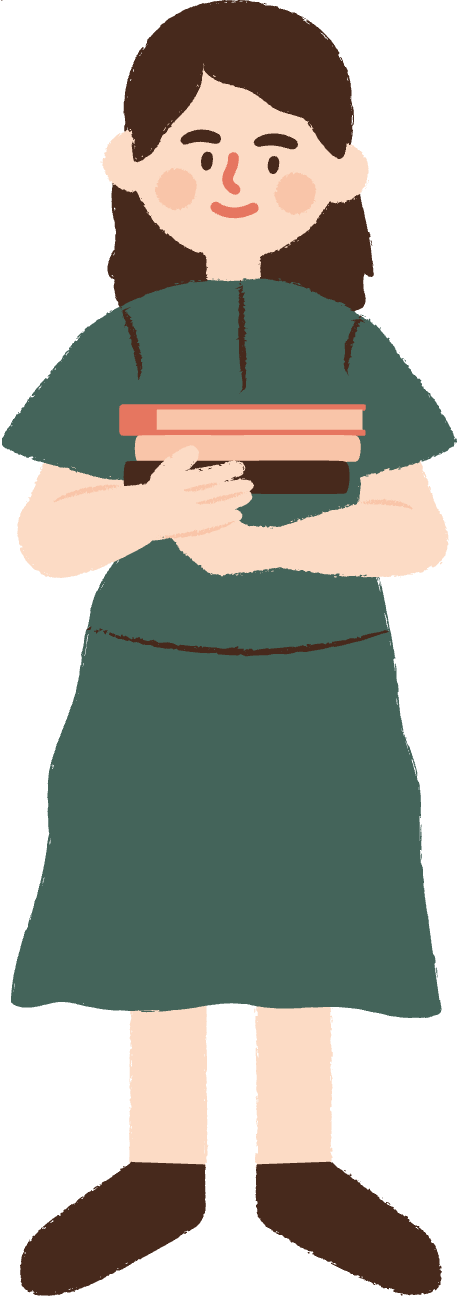 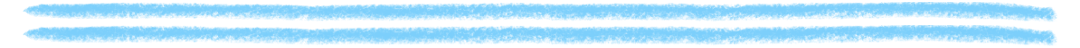 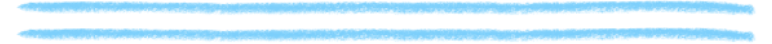